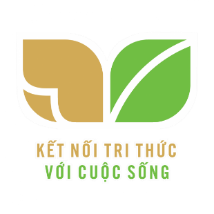 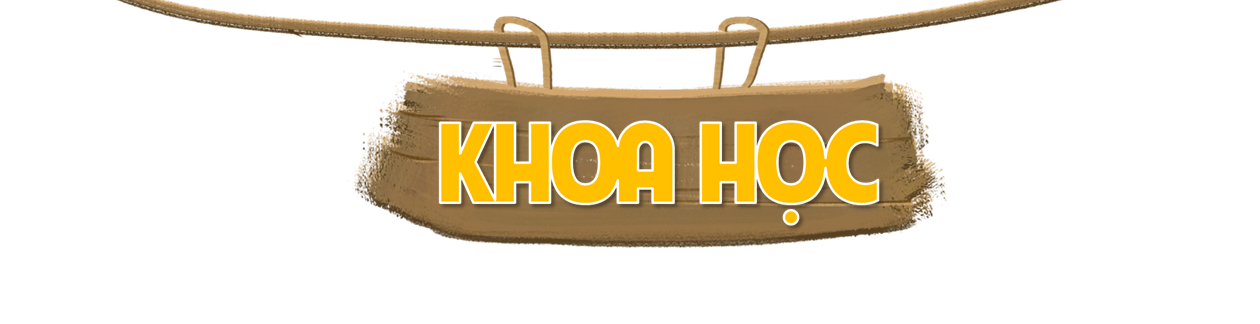 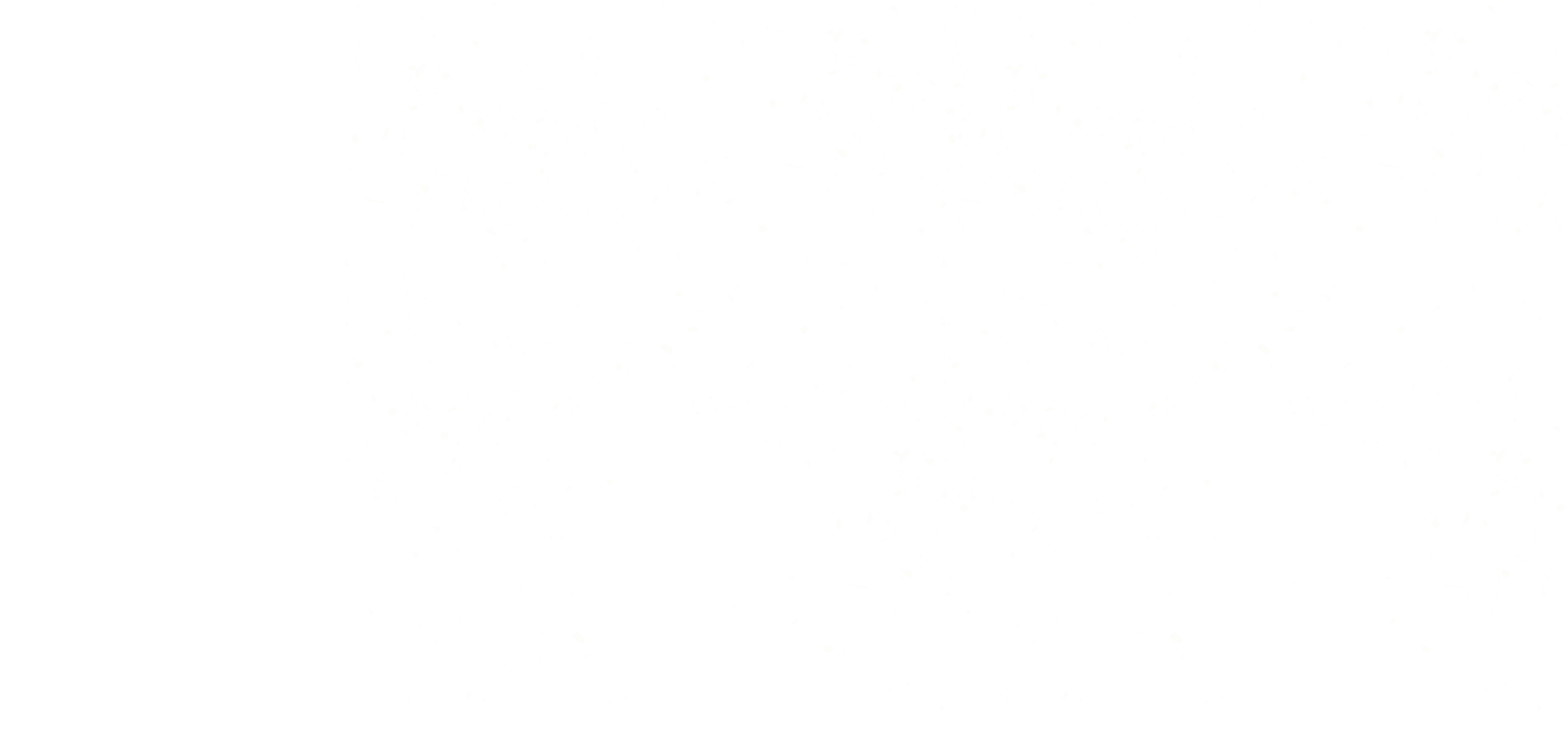 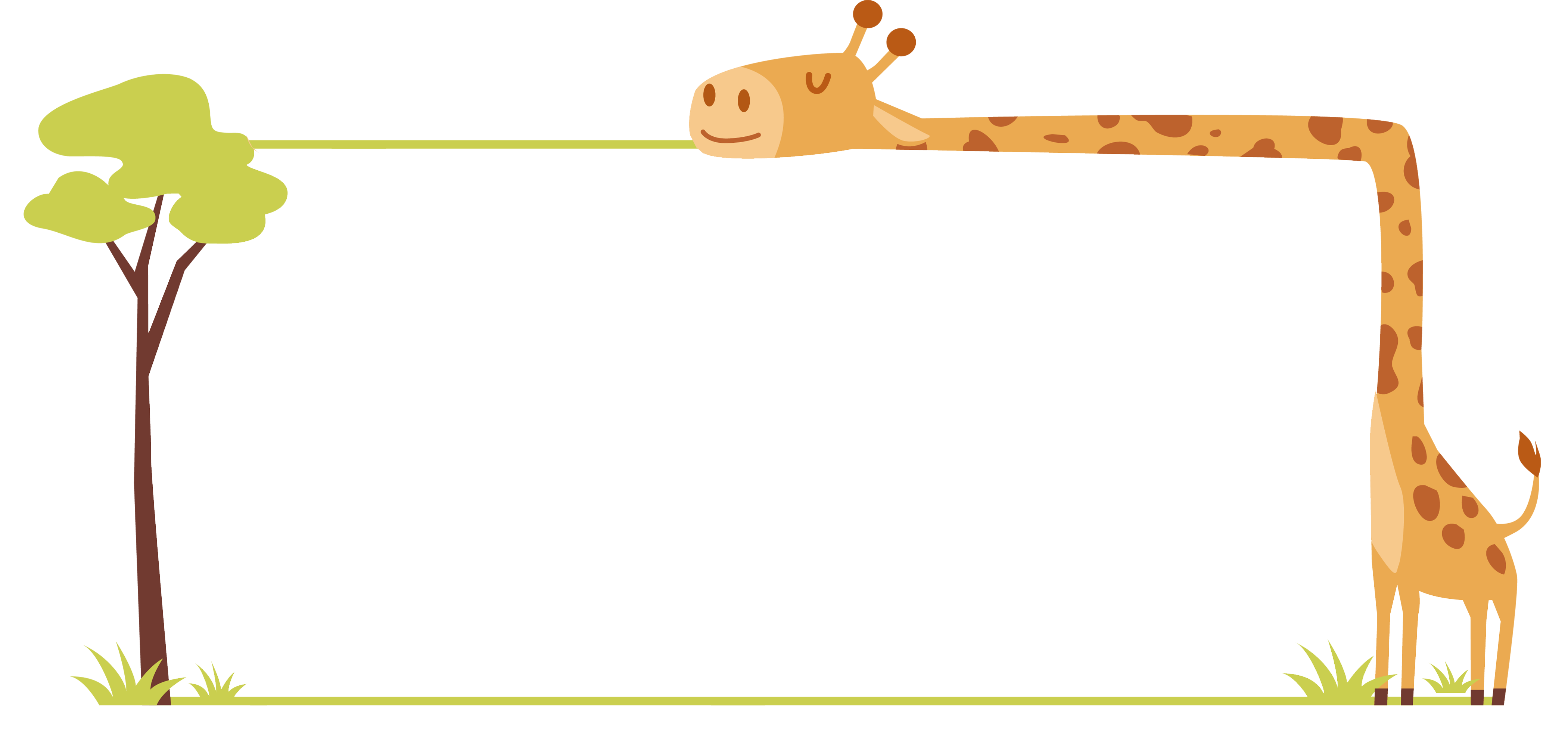 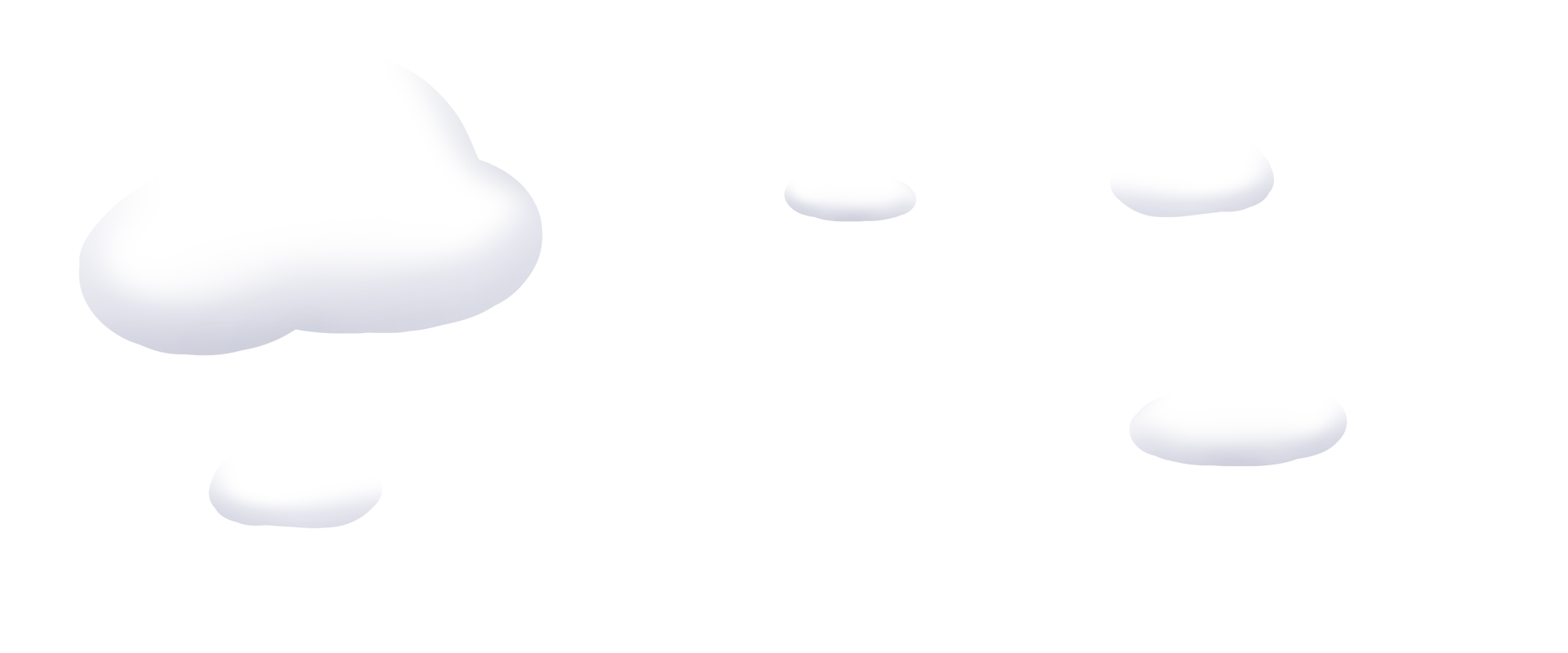 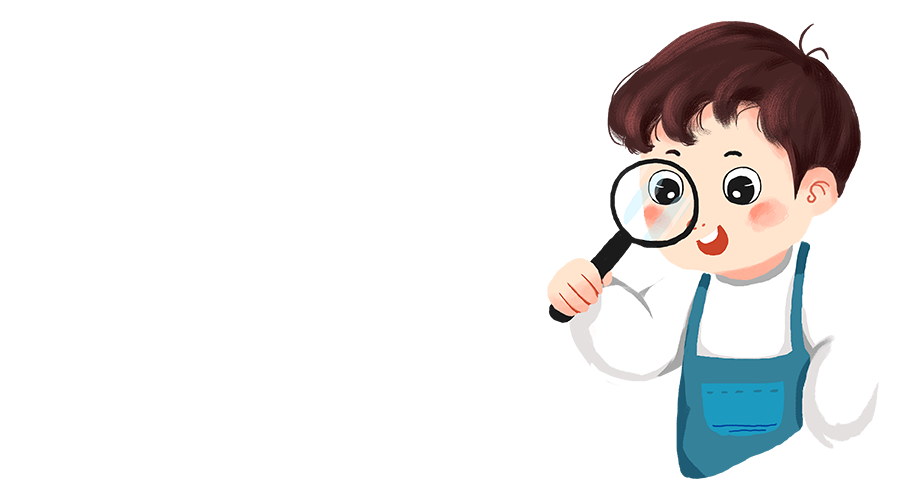 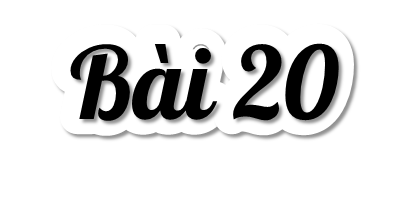 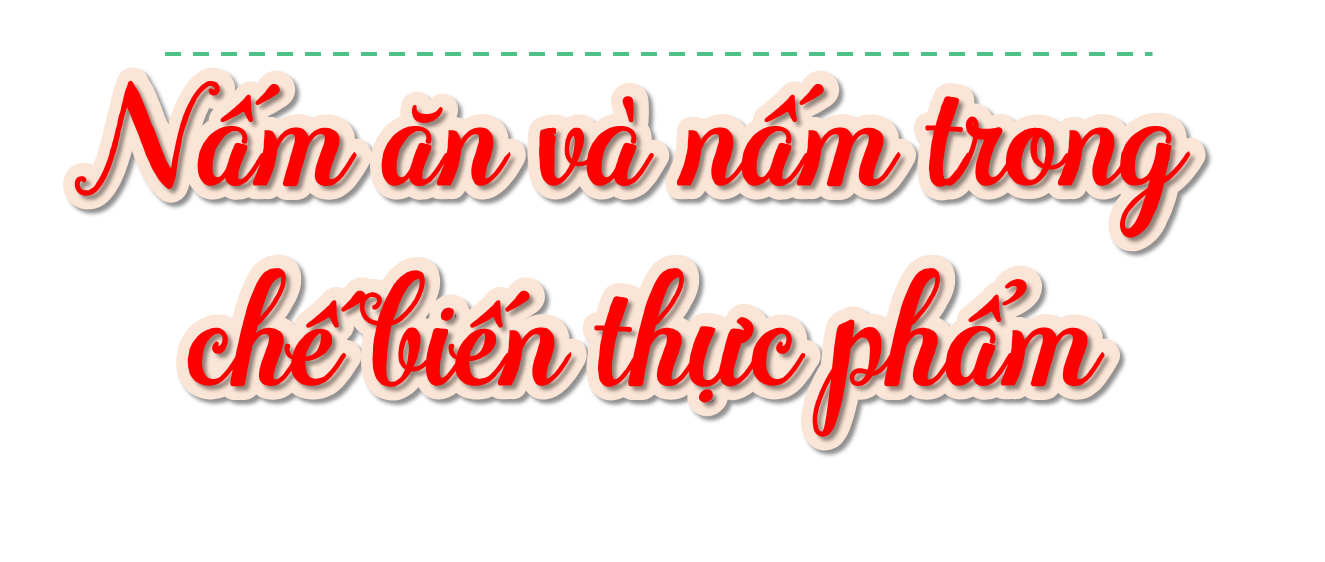 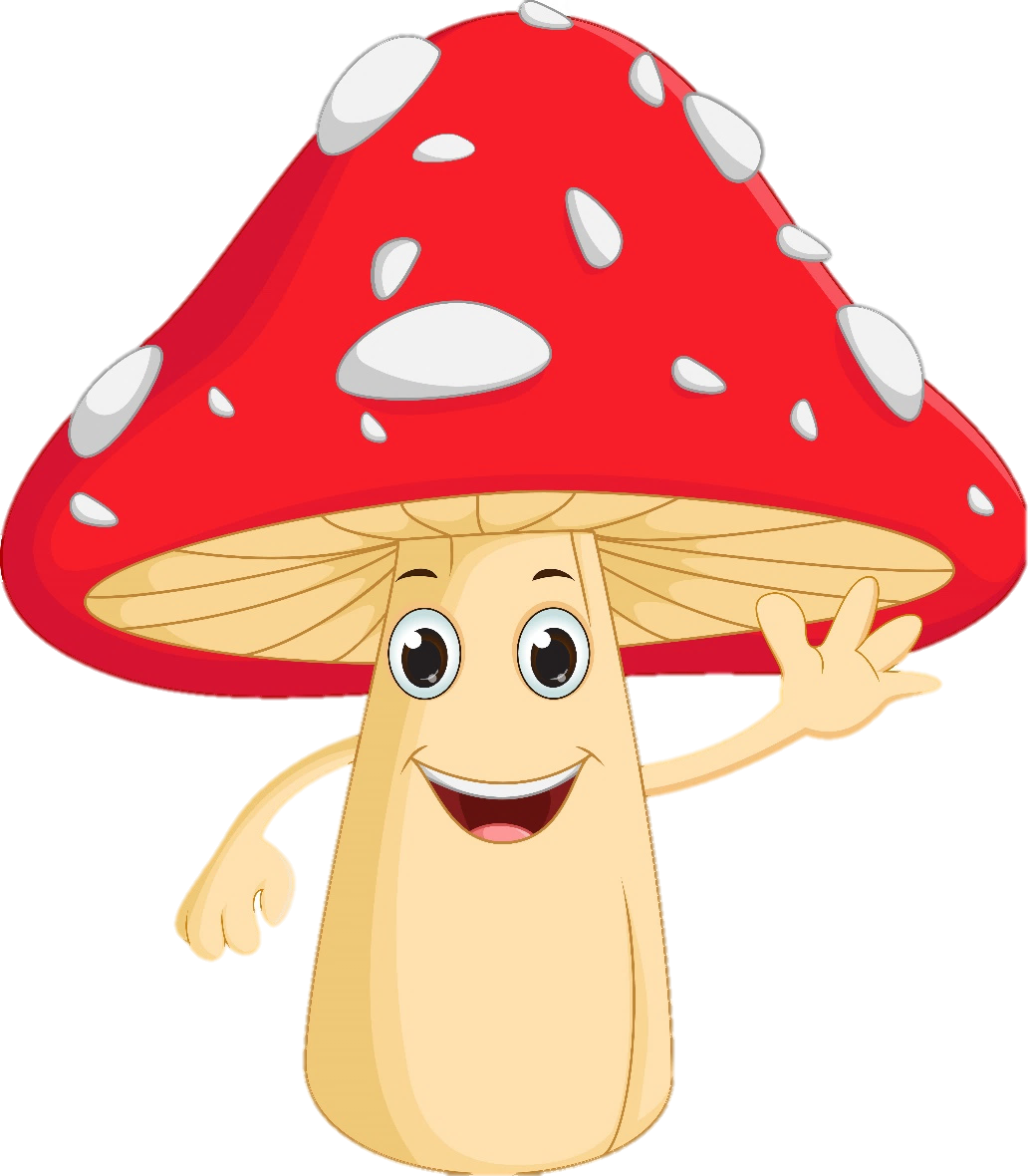 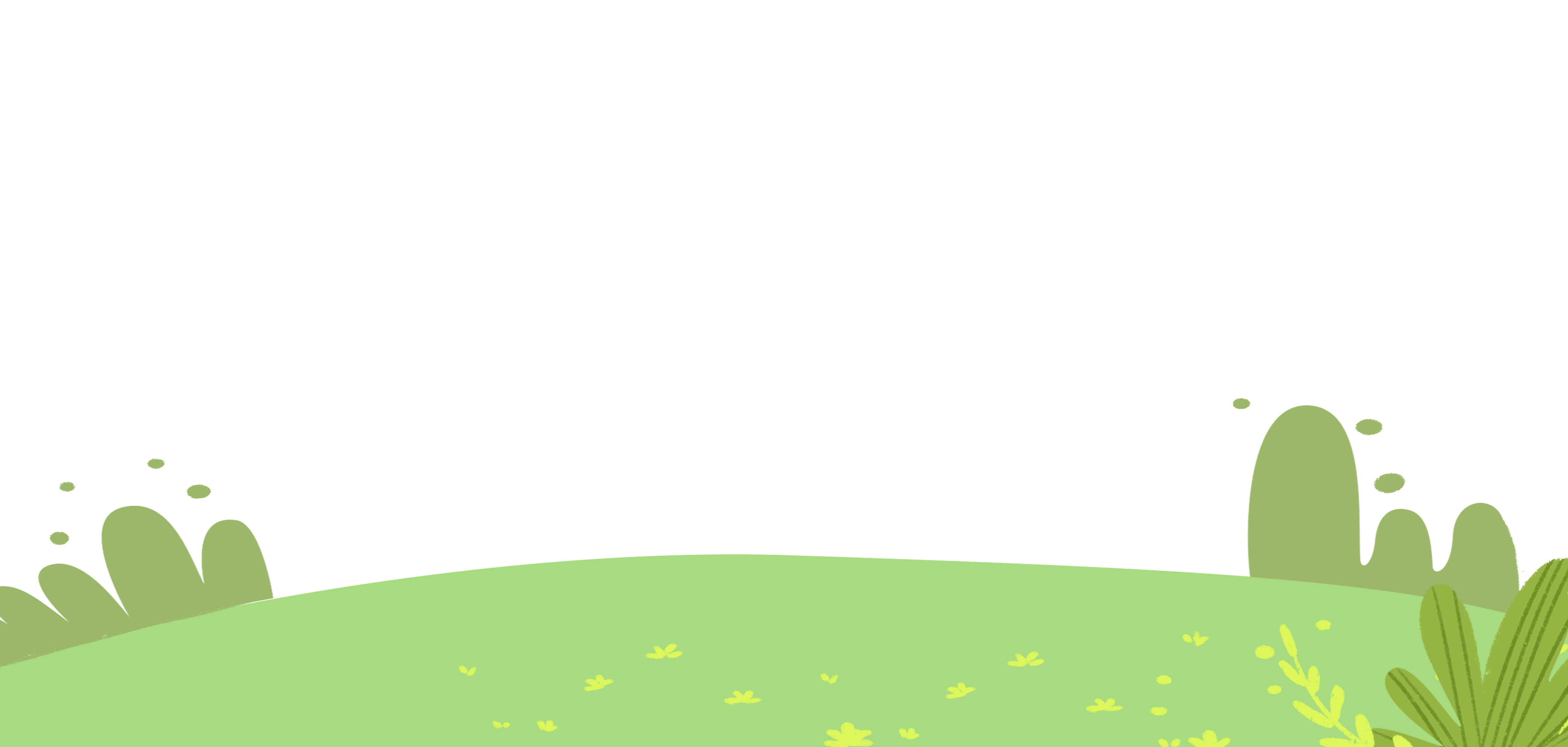 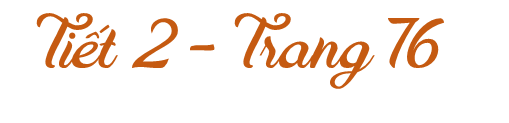 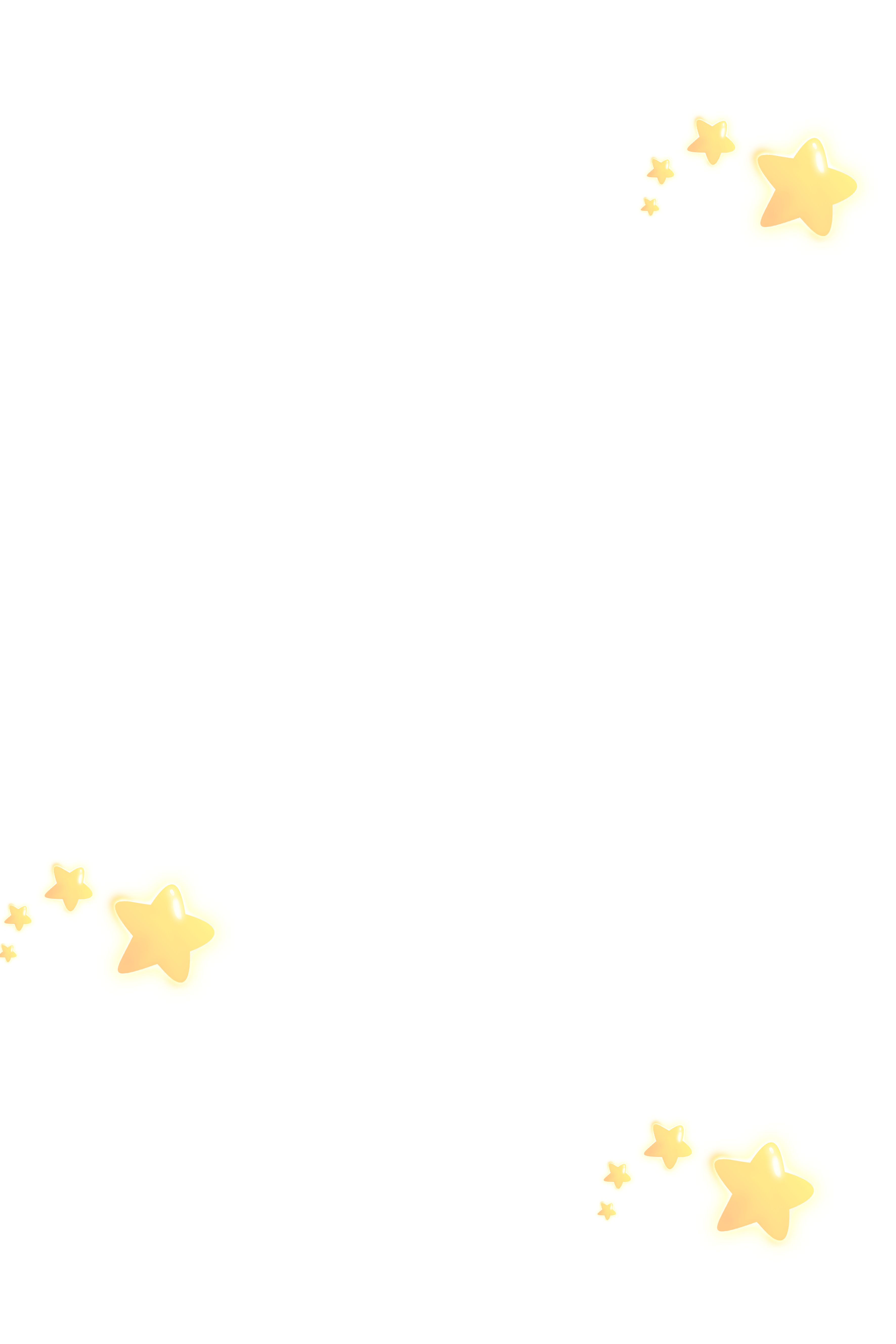 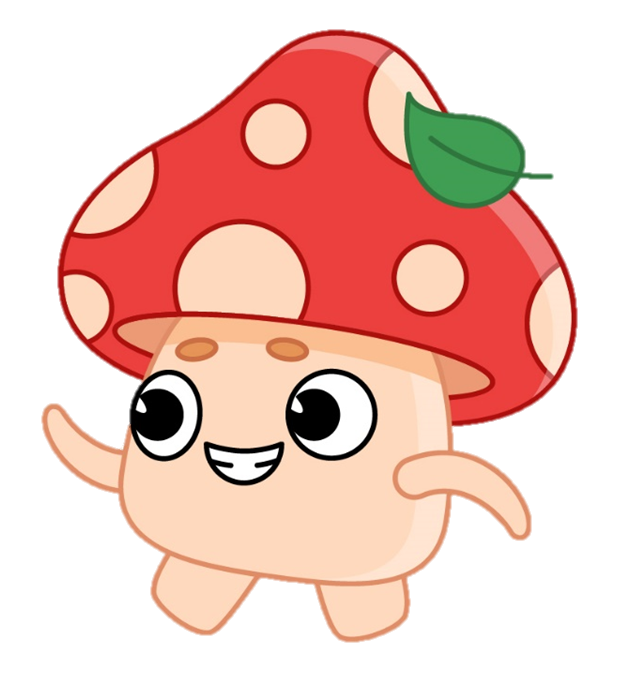 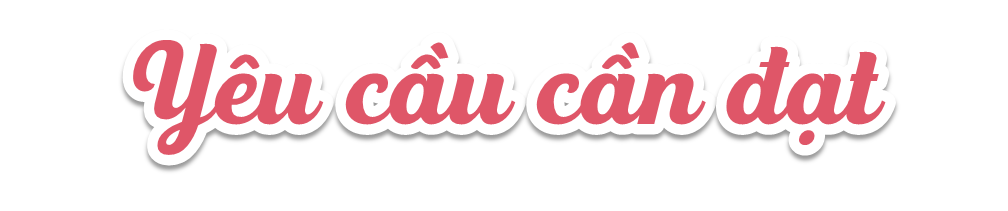 - Khám phá được ích lợi của một số nấm men trong chế biến thực phẩm (ví dụ: làm bánh mì,…) thông qua thí nghiệm thực hành hoặc quan sát tranh ảnh, video.
- Nếu được và liên hệ thực tế ở gia đình và địa phương về vai trò của nấm men trong đời sống sản xuất và sinh hoạt.
- Rèn luyện kĩ năng làm thí nghiệm, hoạt động trải nghiệm, qua đó góp phần phát triển năng lực khoa học.
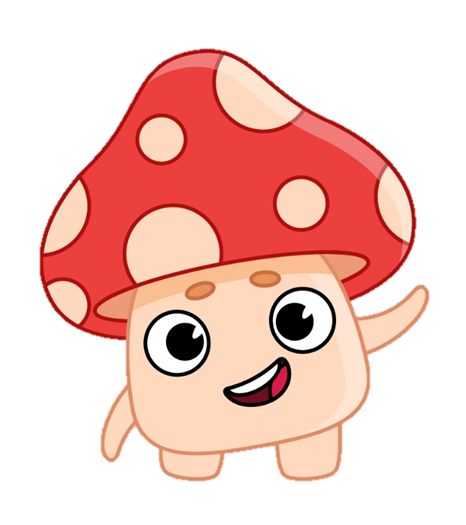 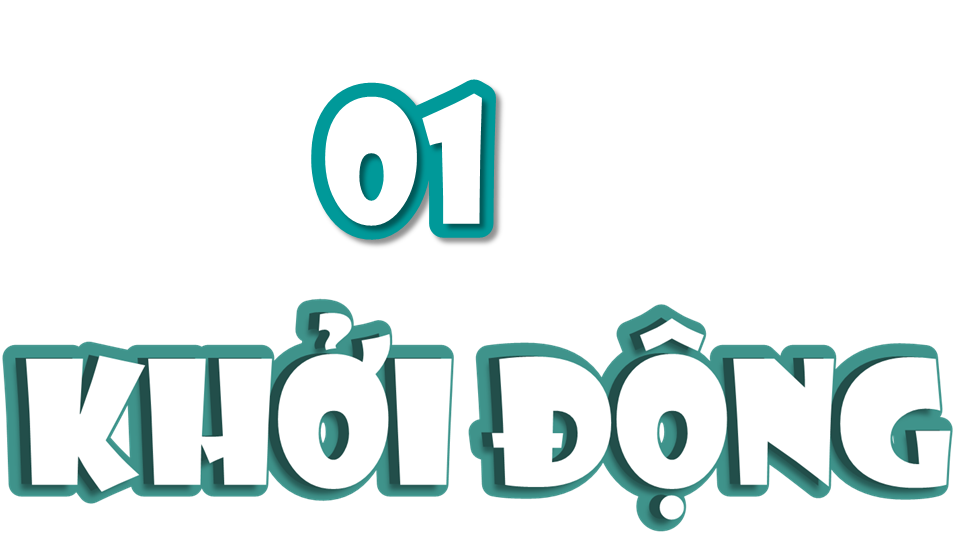 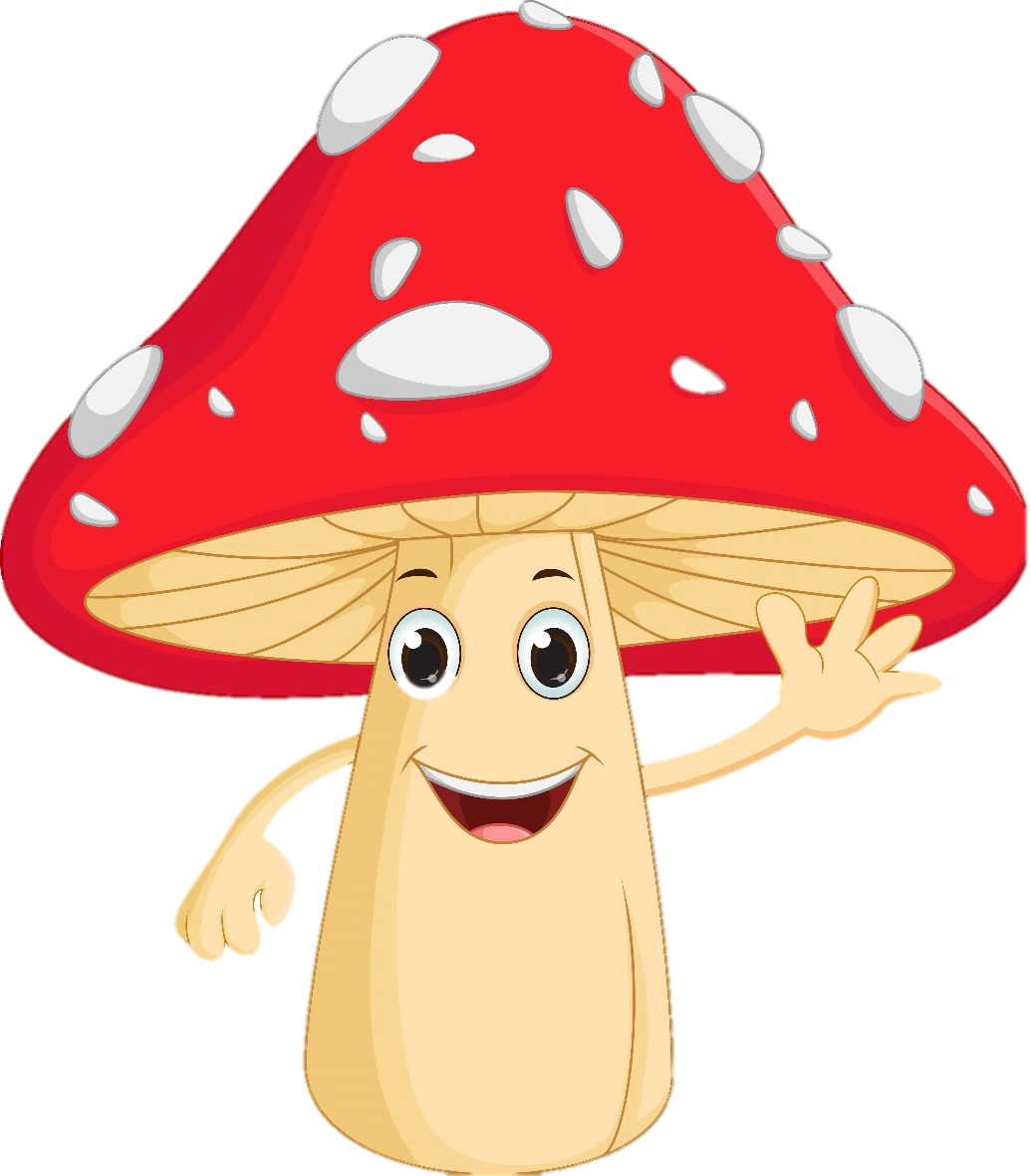 GV chuẩn bị hình ảnh của một số loài nấm, tổ chức cho HS bốc thăm lựa chọn, nêu tên và mô tả các đặc điểm của loài nấm đó.
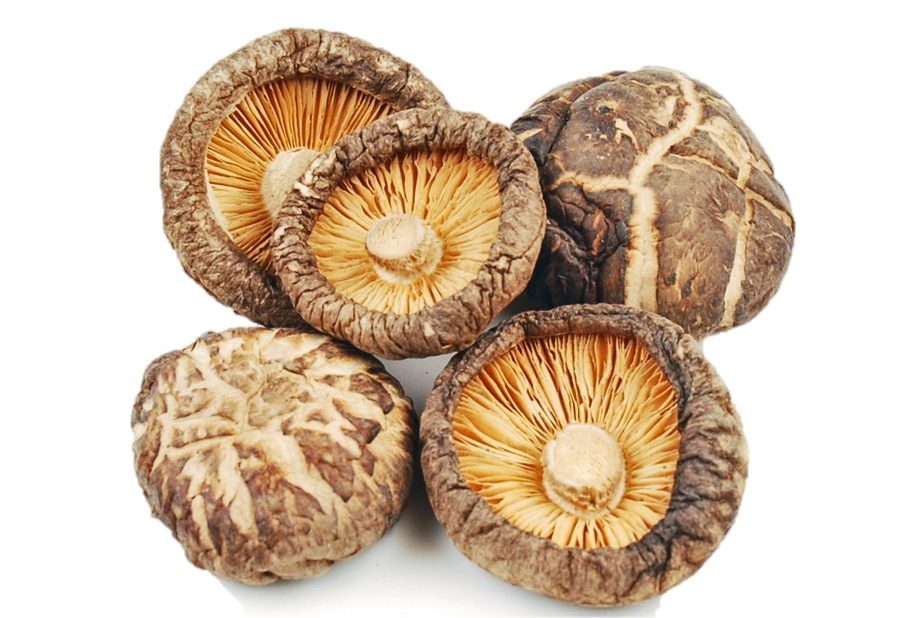 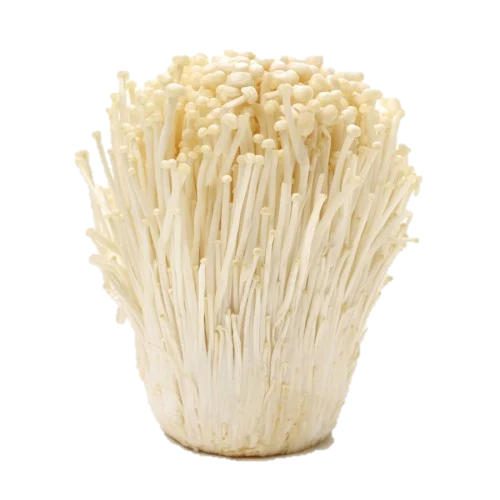 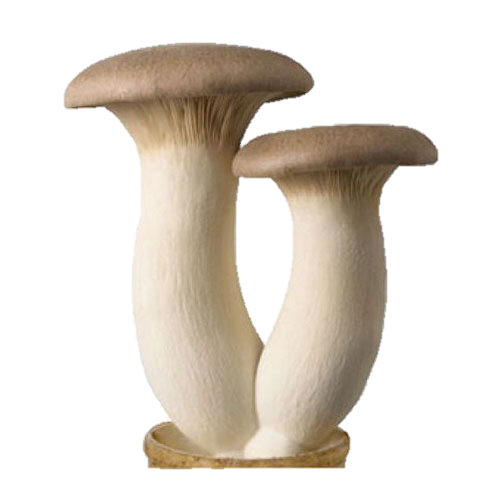 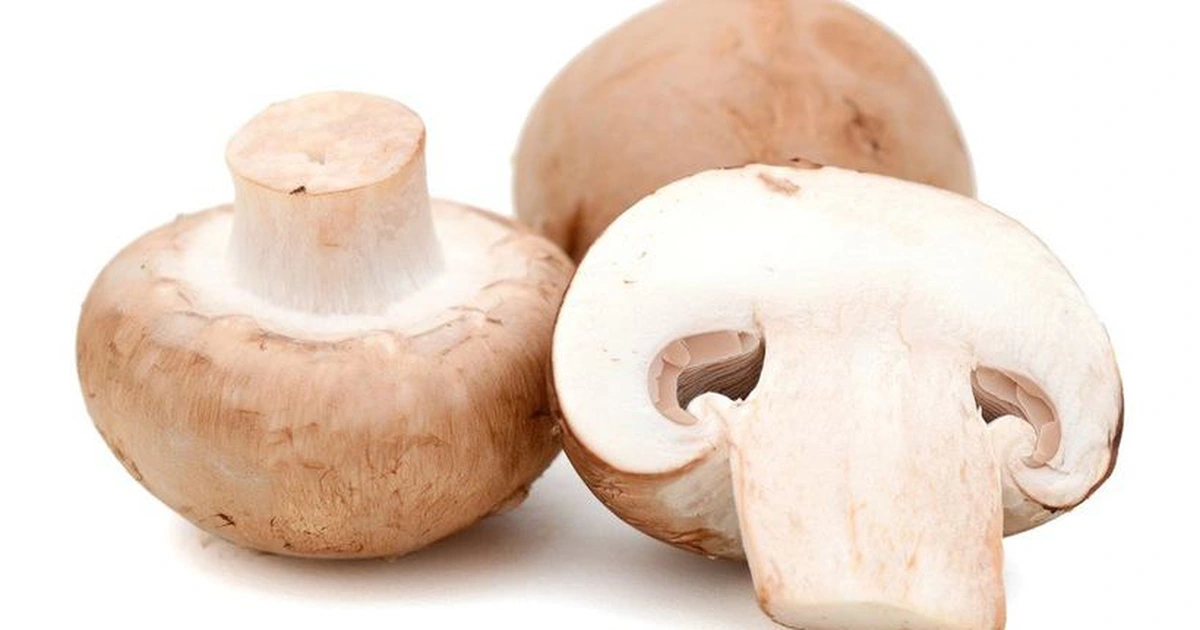 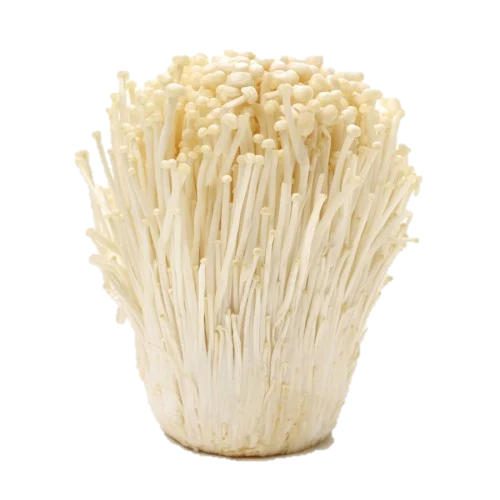 Nấm kim châm màu trắng ngà, hình giá đậu, có phần mũ nấm tròn nhỏ xíu và thân dài và rất nhỏ.
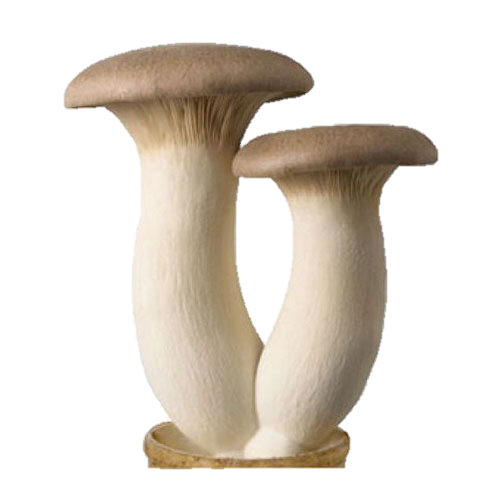 Nấm đùi gà, có phần nón hình cầu, thân nhỏ dài giống như đùi gà.
Nấm mỡ có mùi hương rất thơm, màu trắng, rất nhiều chất dinh dưỡng.
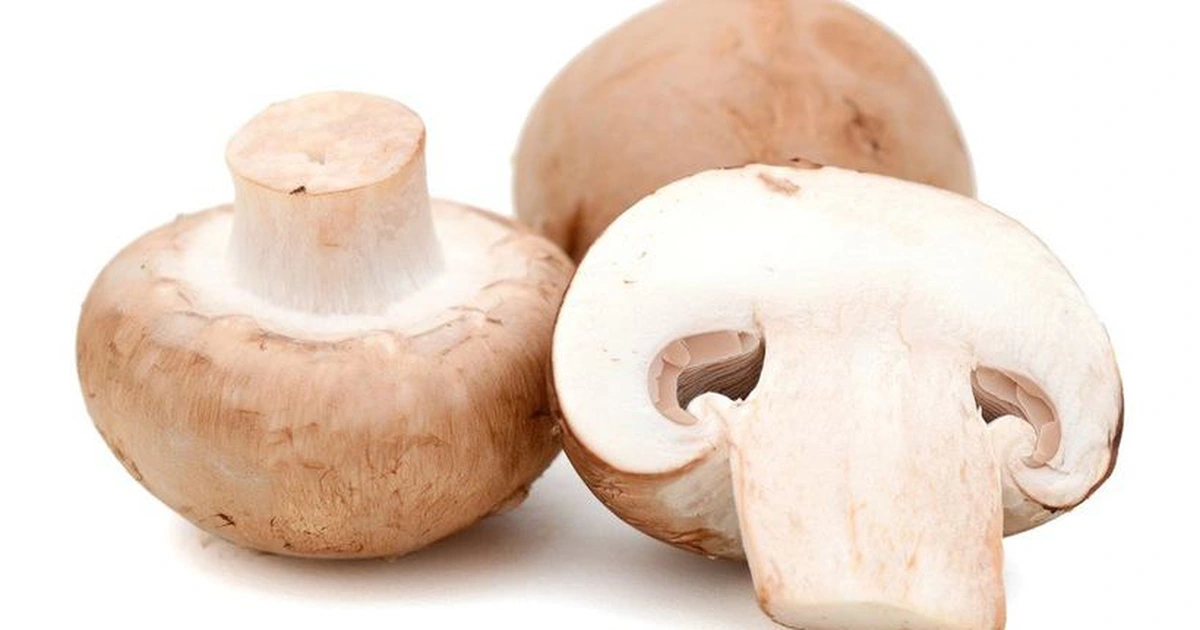 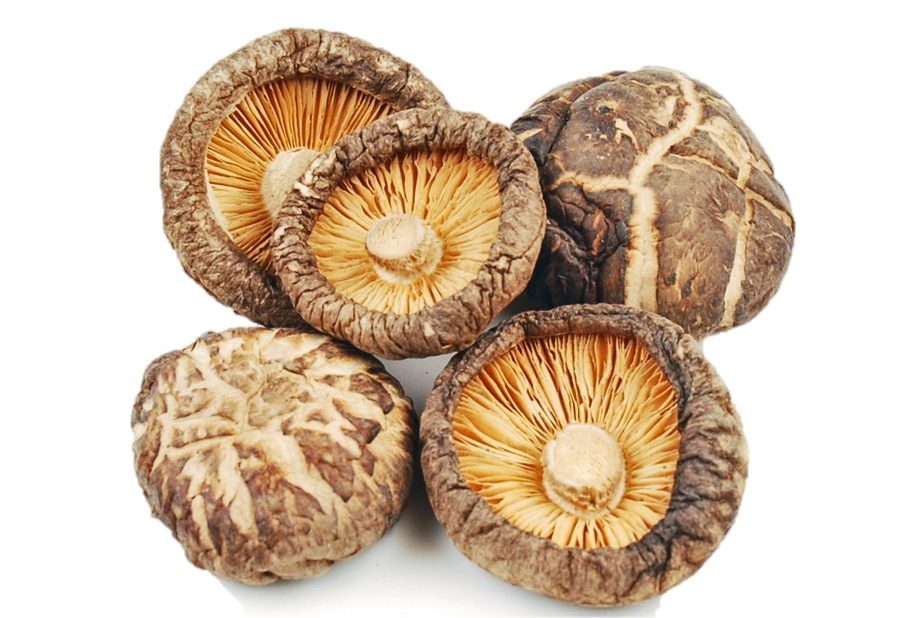 Nấm hương có dạng như cái ô, màu nâu nhạt, có nhiều chất dinh dưỡng.
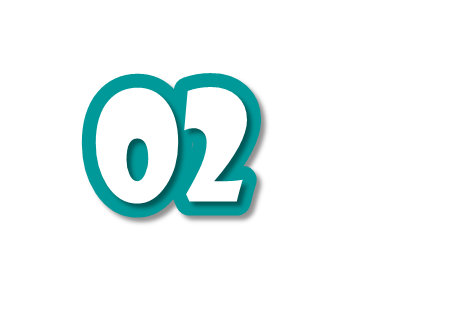 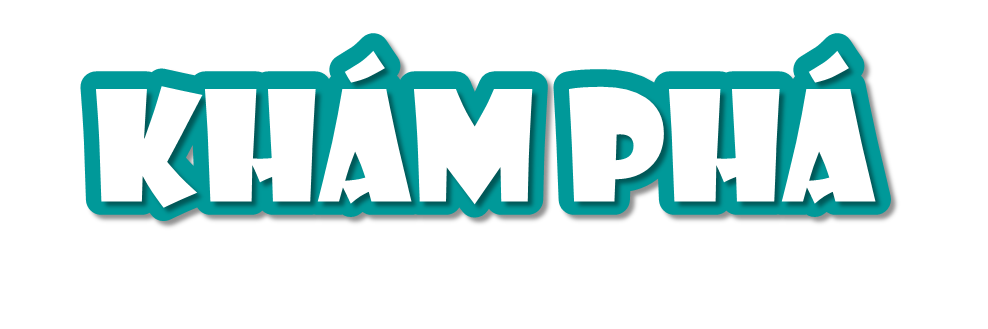 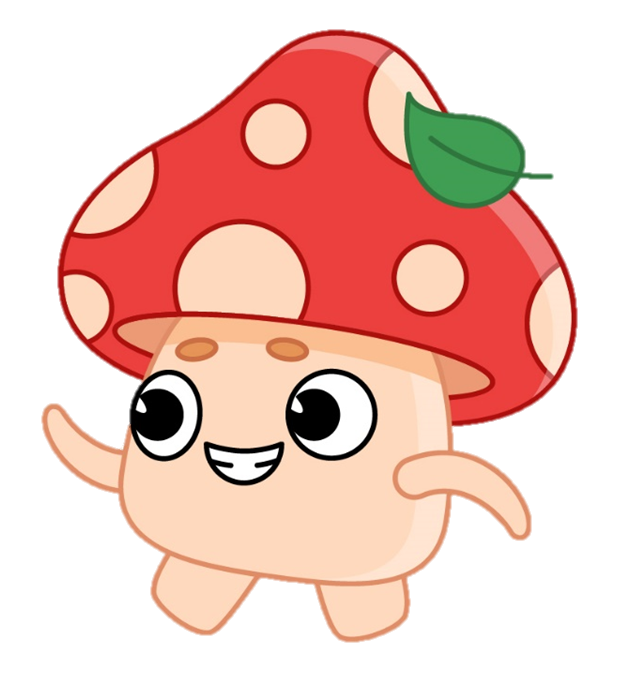 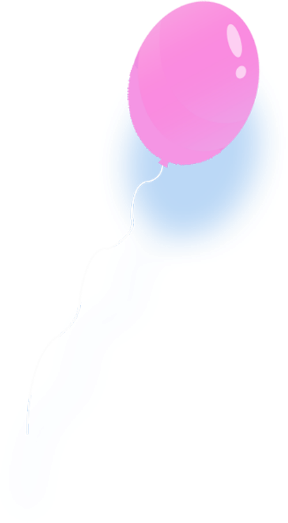 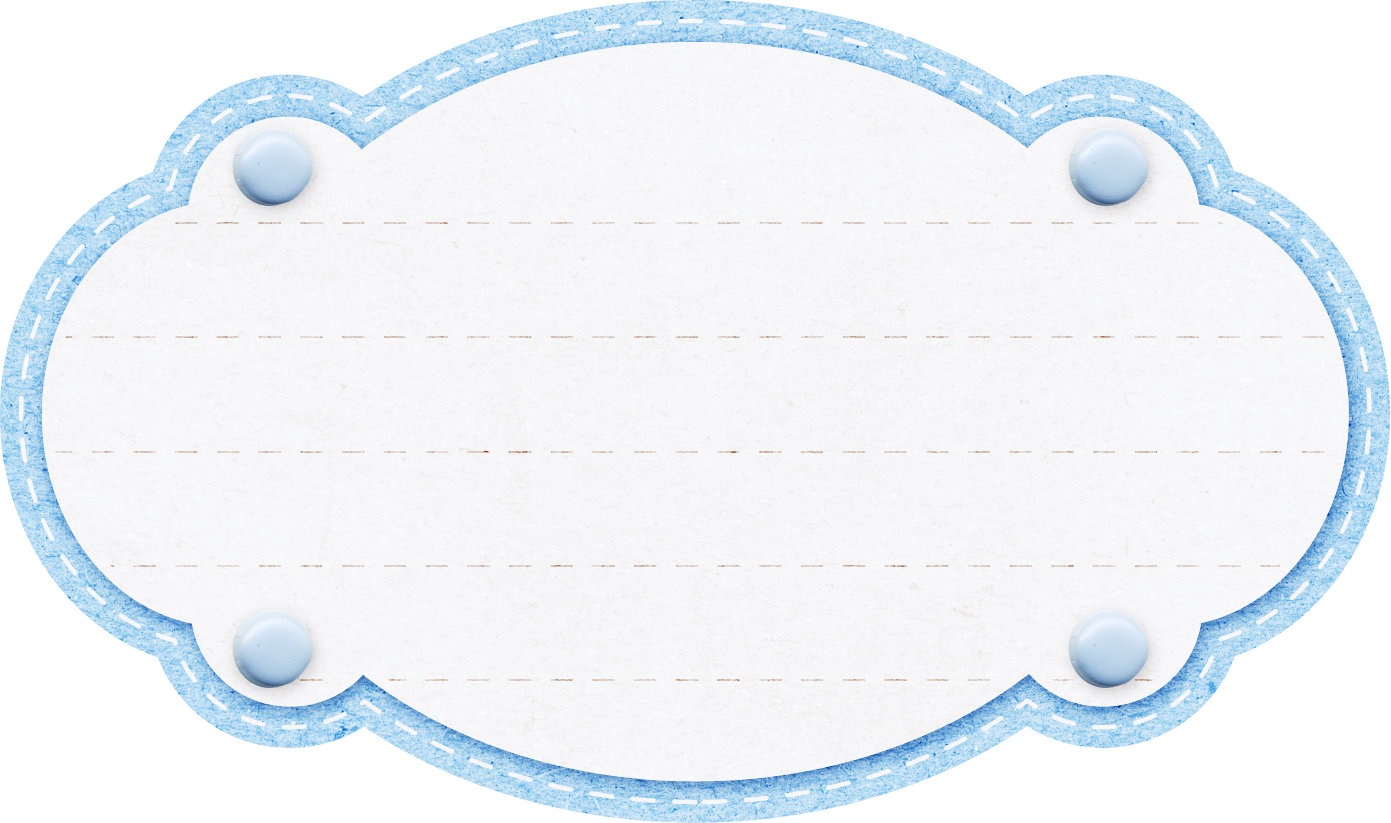 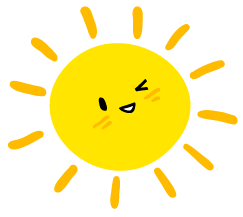 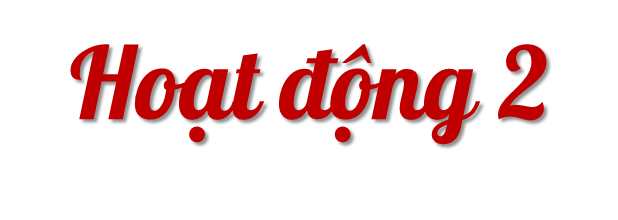 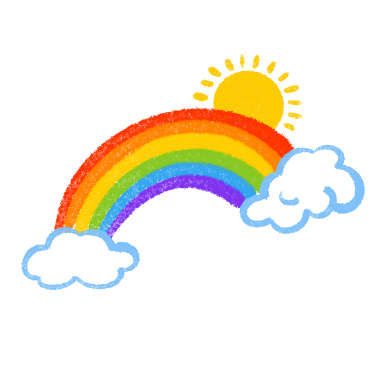 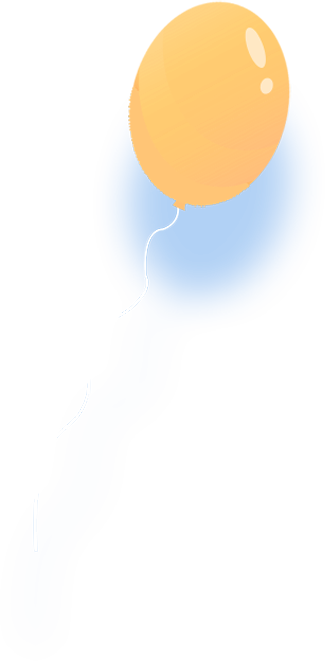 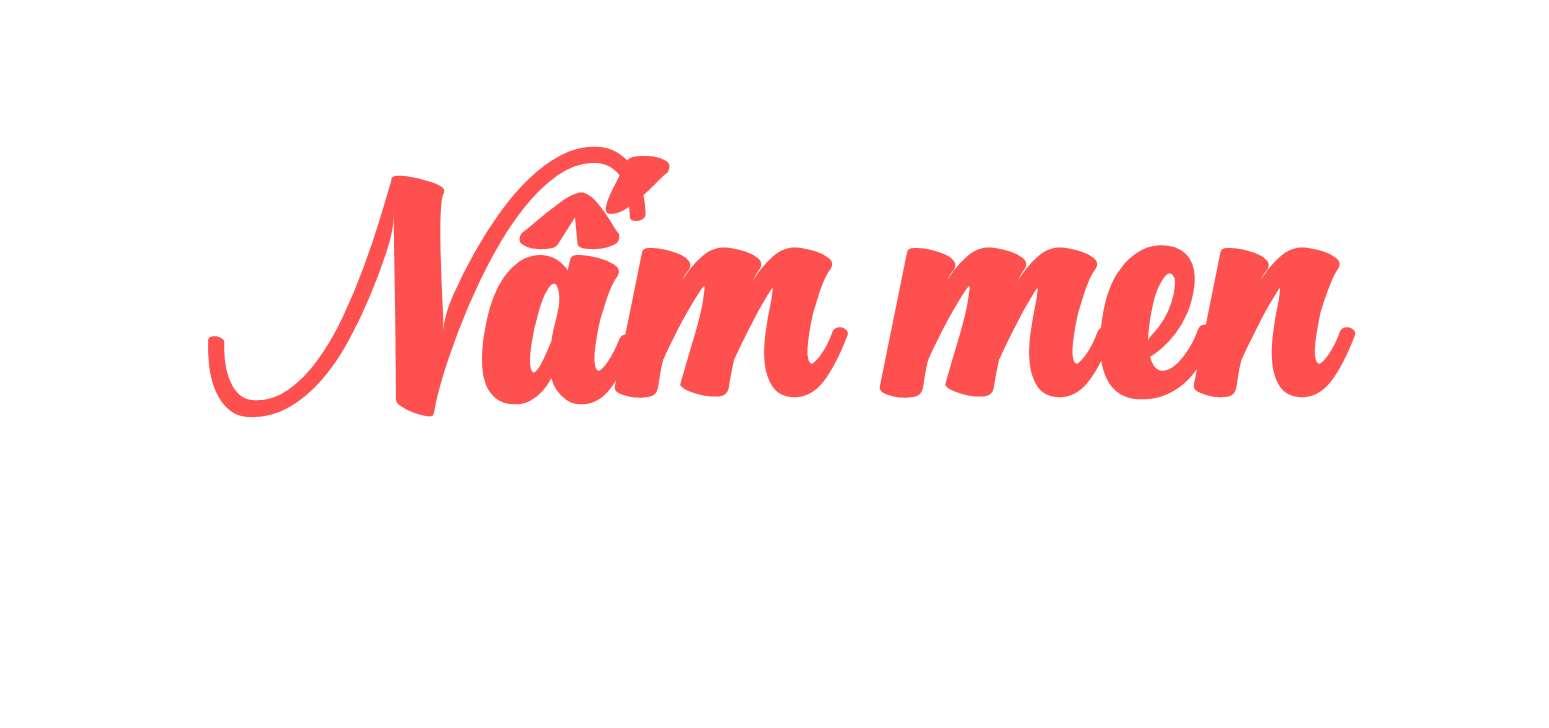 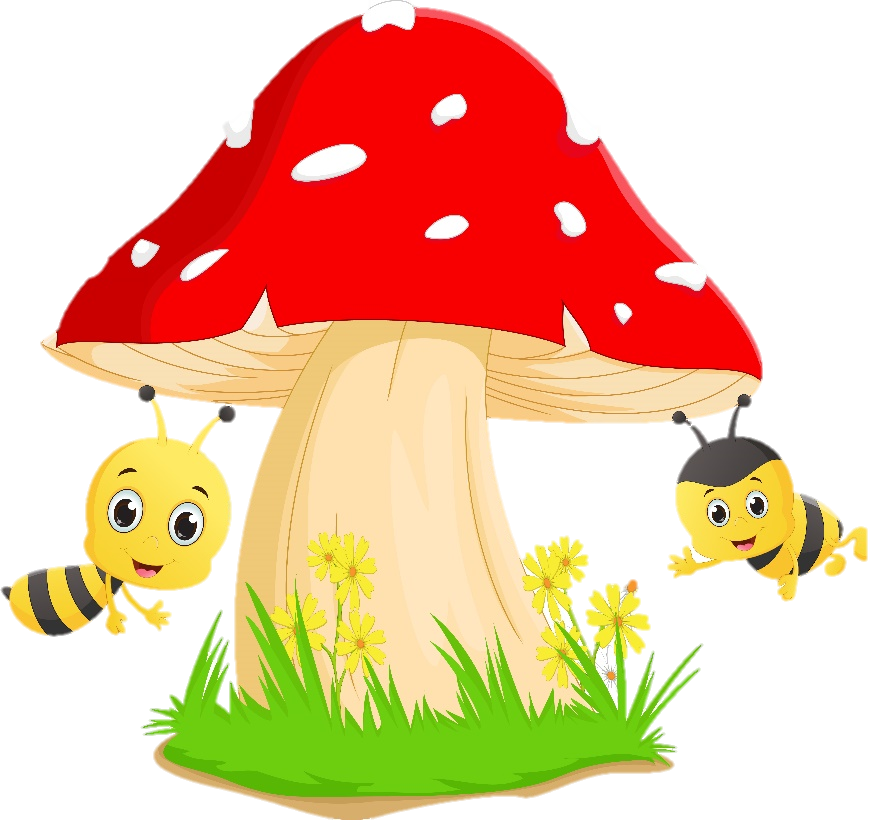 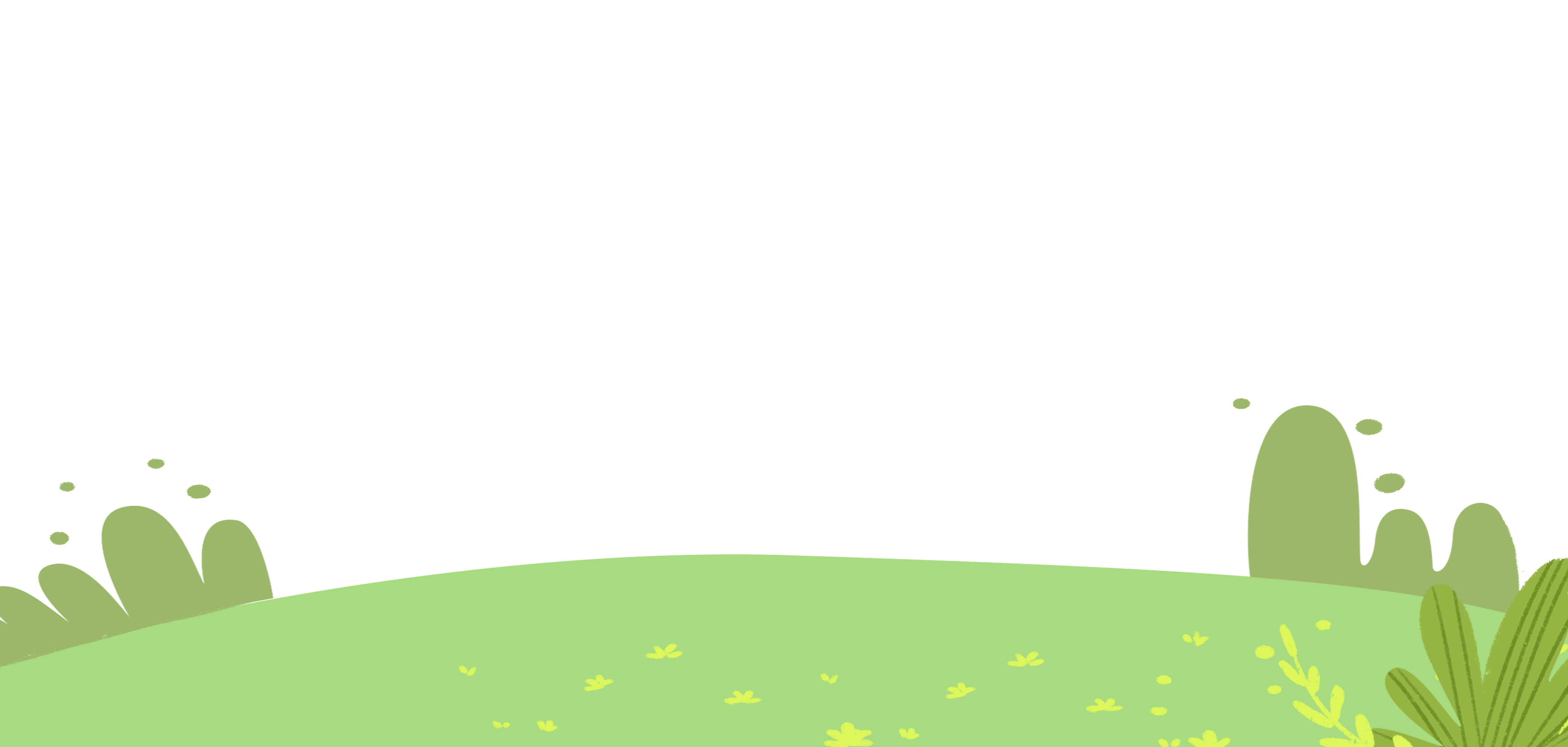 Đọc thông tin trang 76 sgk.
Người ta sử dụng nấm men để tạo ra các sản phẩm đa dạng như làm bánh mì, bánh bao, lên men rượu trong sản xuất rượu, bia,…
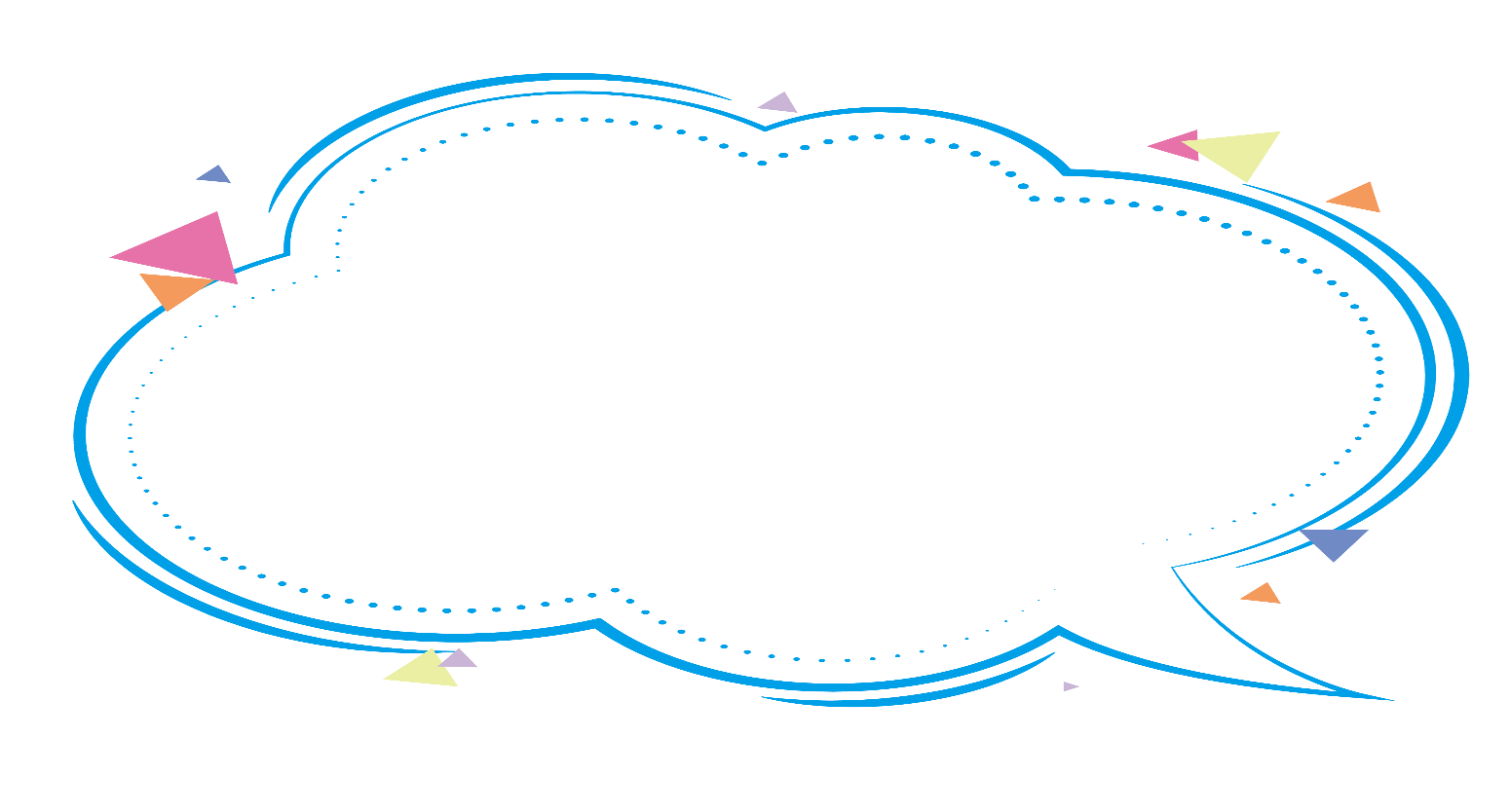 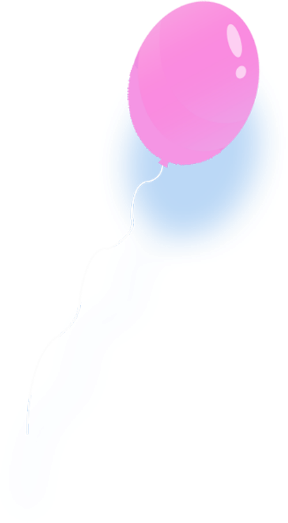 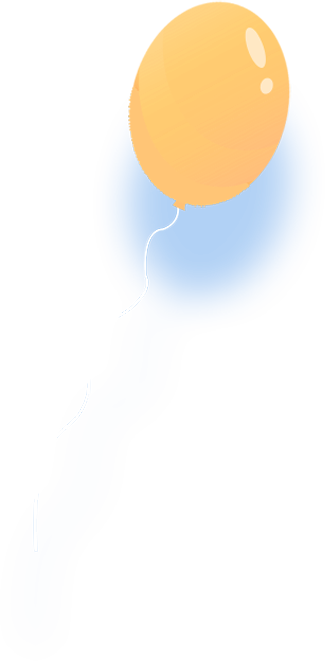 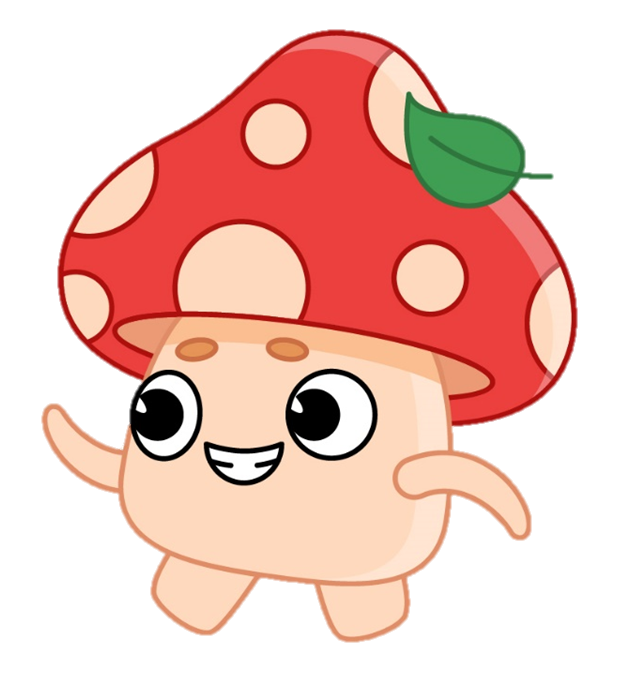 Người ta sử dụng nấm men để làm gì?
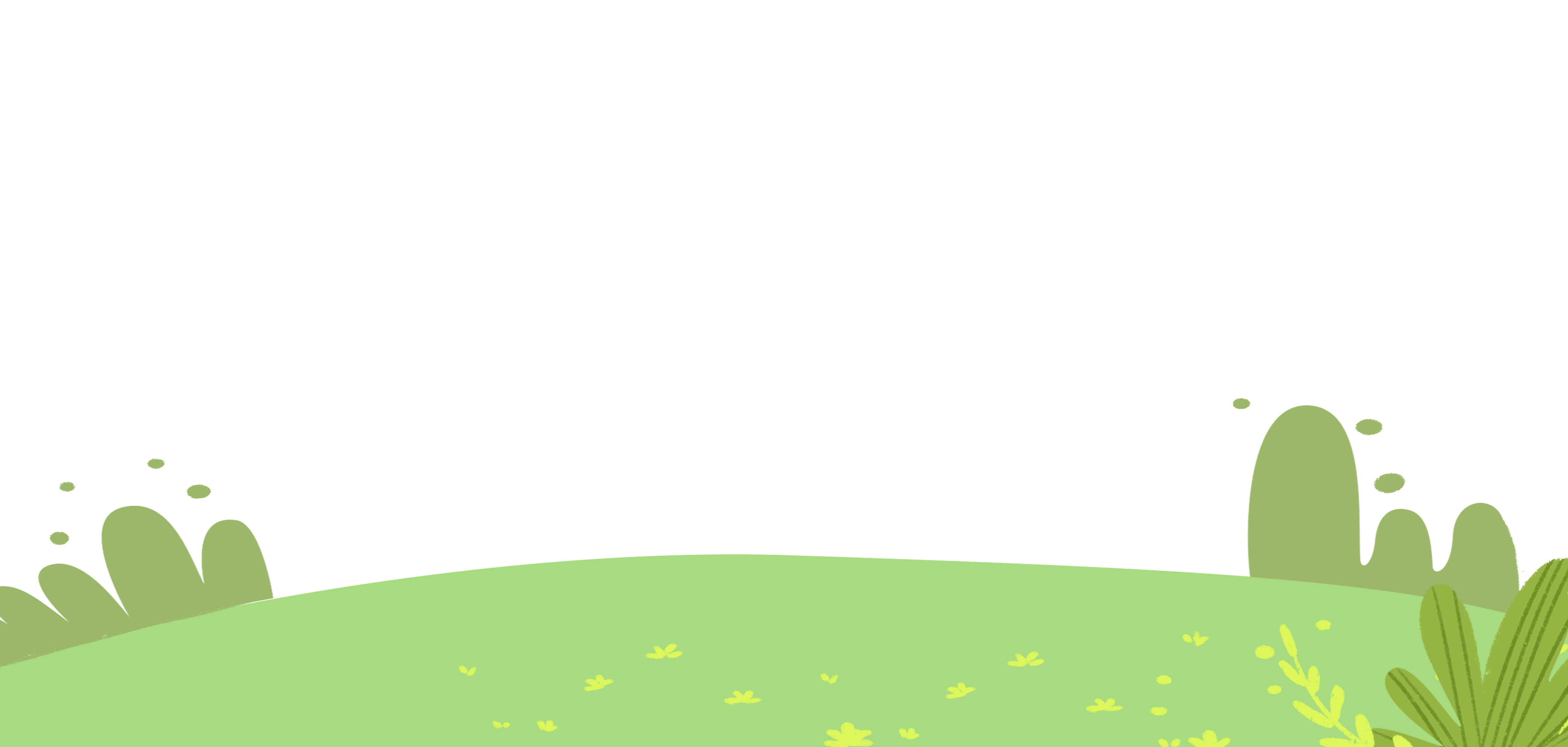 Người ta sử dụng nấm men để tạo ra các sản phẩm đa dạng như làm bánh mì, bánh bao, lên men rượu trong sản xuất rượu, bia,…
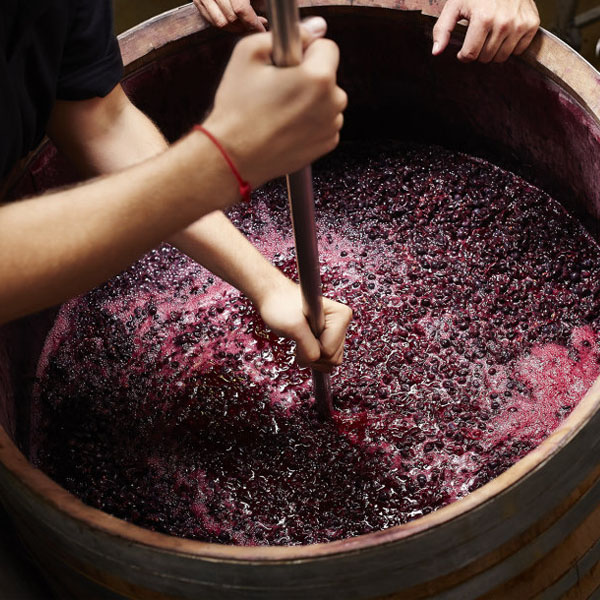 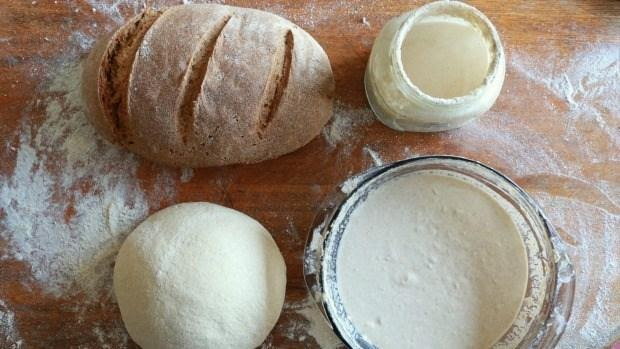 1. Quan sát hình 5 và đọc thông tin về quy trình làm bánh mì và trả lời câu hỏi:
+ Các nguyên vật liệu và dụng cụ cần thiết để làm bánh mì là gì?
+ Em hãy nêu quy trình các bước cần thực hiện để làm bánh mì?
+ Vì sao phải nhào kĩ bột.
+ Vì sao phải ủ bột khoảng 30-40 phút với khăn ẩm?
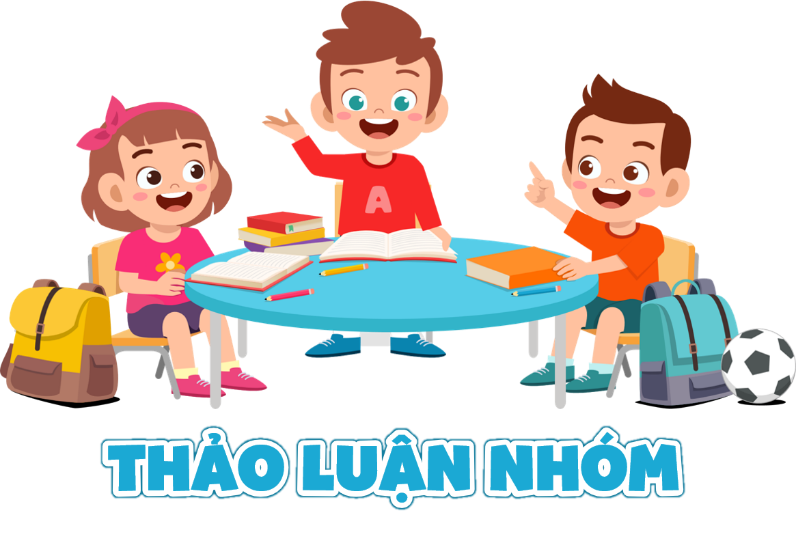 + Các nguyên vật liệu và dụng cụ cần thiết để làm bánh mì là gì?
+ Em hãy nêu quy trình các bước cần thực hiện để làm bánh mì?
+ Vì sao phải nhào kĩ bột?
+ Vì sao phải ủ bột khoảng 30-40 phút với khăn ẩm?
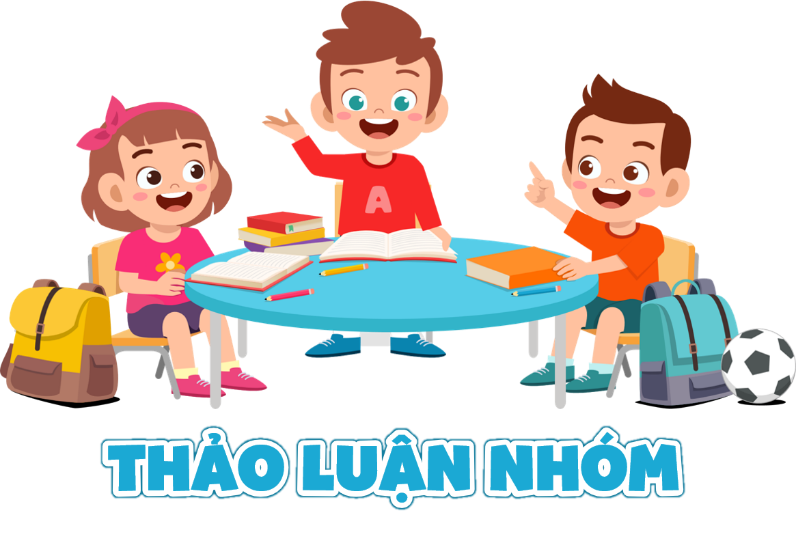 Quan sát hình 5 và đọc thông tin về quy trình làm bánh mì.
Chuẩn bị:
Nguyên liệu: 
Bột mì: 300 g.
Nấm men (men nở): 5g.
Đường: 20 g.
Nước ấm: 200 ml.
Dụng cụ: ca, bát, cái cán bột, cân, đũa đồng hồ, găng tay,…
TIẾN HÀNH
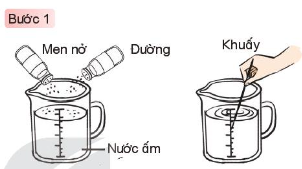 Bước 1: Cho men nở, đường, nước ấm vào ca rồi khuấy đều.
TIẾN HÀNH
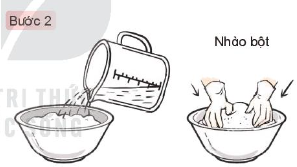 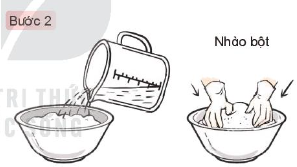 Bước 2: Cho hỗn hợp vừa làm ở bước 1 vào bát bột mì và nhào kĩ.
Vì sao phải nhào bột kĩ?
Để giúp men nở thấm đều vào bột
Để giúp men nở thấm đều vào bột
TIẾN HÀNH
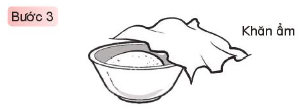 Bước 3: Ủ bột trong khoảng thời gian từ 30 phút đến 40 phút với khăn ẩm.
TIẾN HÀNH
Vì sao phải ủ bột trong khoảng thời gian từ 30 phút đến 40 phút với khăn ẩm?
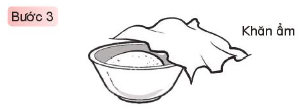 Để đảm bảo bột không bị khô, có thời gian giúp men nở phát huy tác dụng làm bột có độ mềm, xốp.
TIẾN HÀNH
Bước 4: Cho bột lên mặt phẳng, tiến hành cán bột cho đến khi bột chuyển sang trạng thái mịn, dai và kéo được mỏng. Chia bột thành khối nhỏ và tạo hình phù hợp.
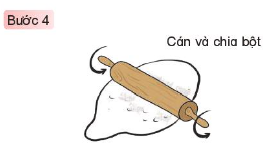 TIẾN HÀNH
Bước 5: Nướng bánh ở nhiệt độ khoảng thời gian từ 15 phút đến 20 phút cho đến khi bánh chín vàng đều.
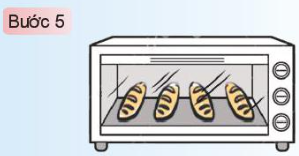 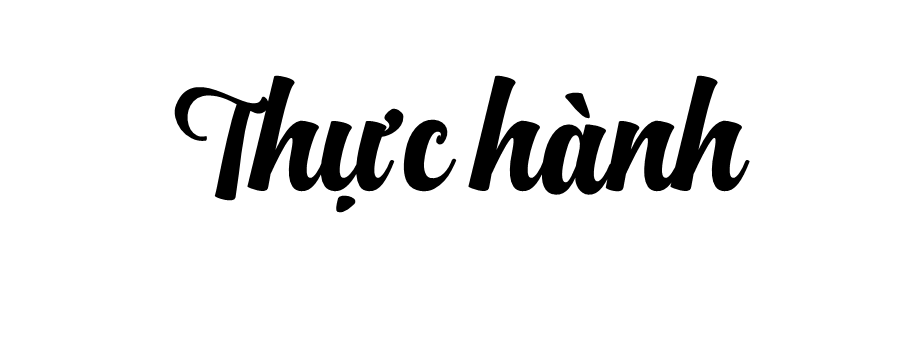 Từ bước 1 đến bước 3.
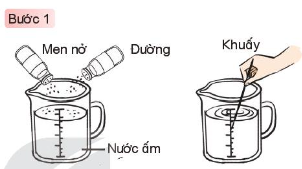 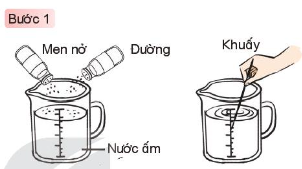 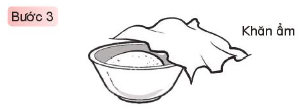 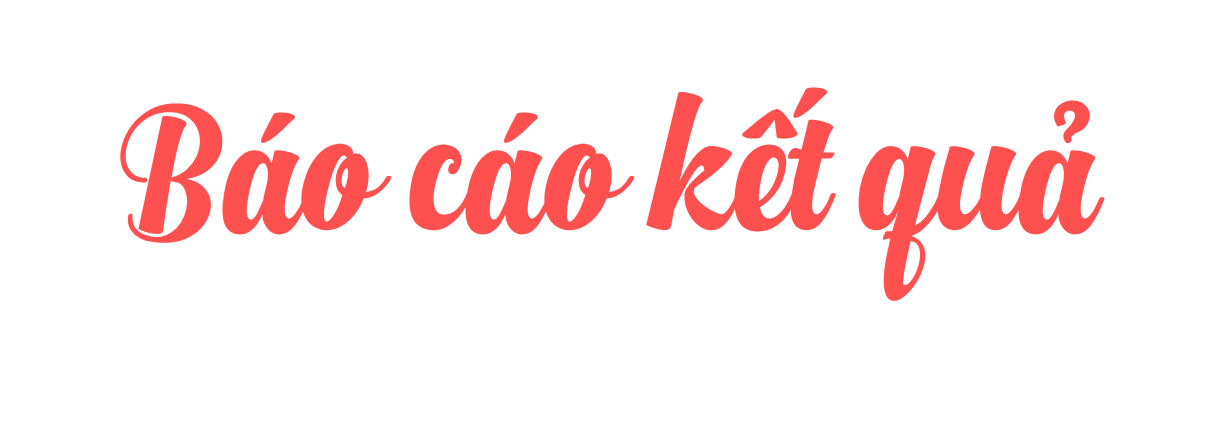 Nhận xét về độ nở của bột mì trước và sau khi ủ ở bước 3.
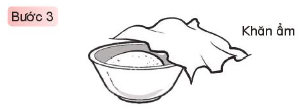 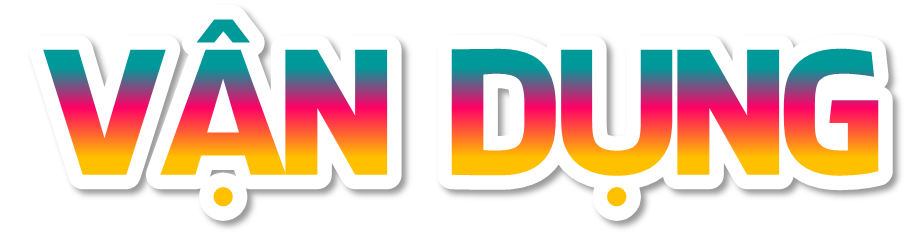 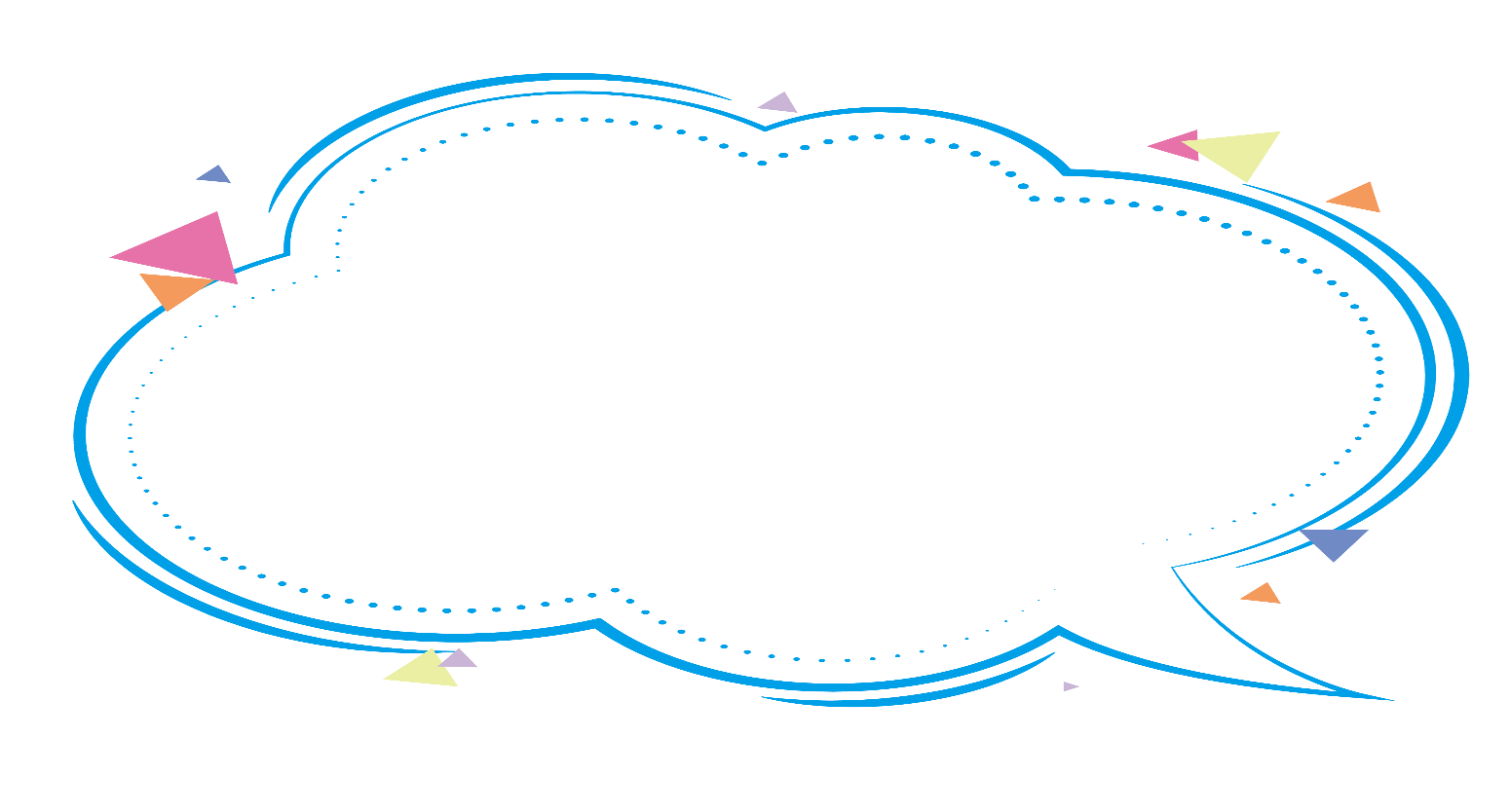 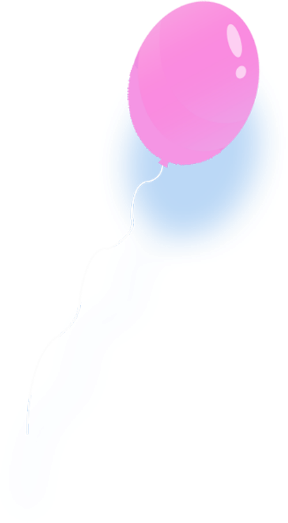 Nấm men có 
tác dụng gì trong quy trình làm bánh mì nêu trên?
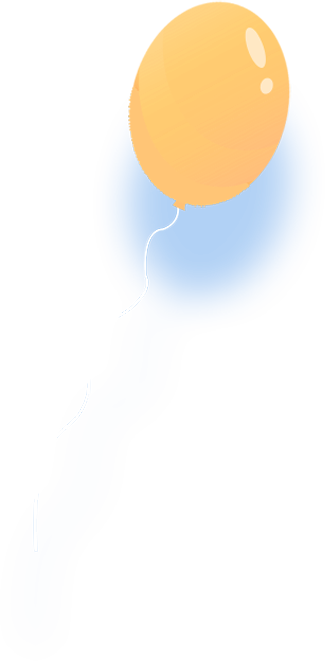 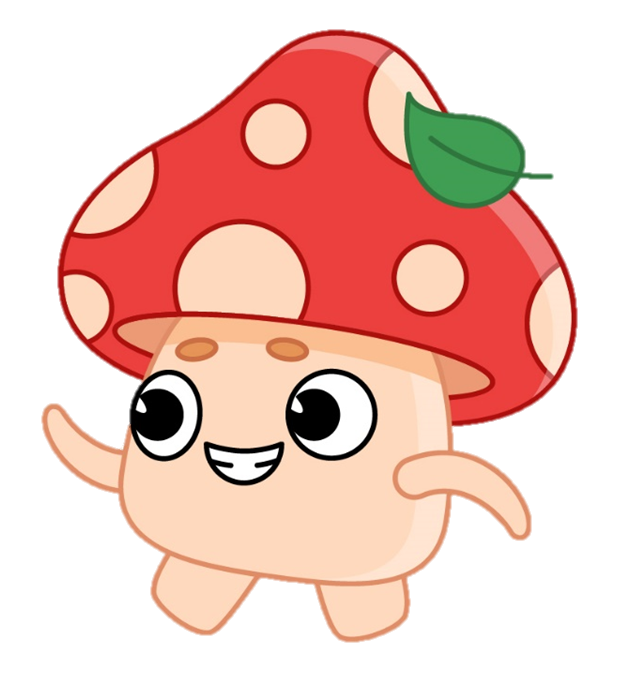 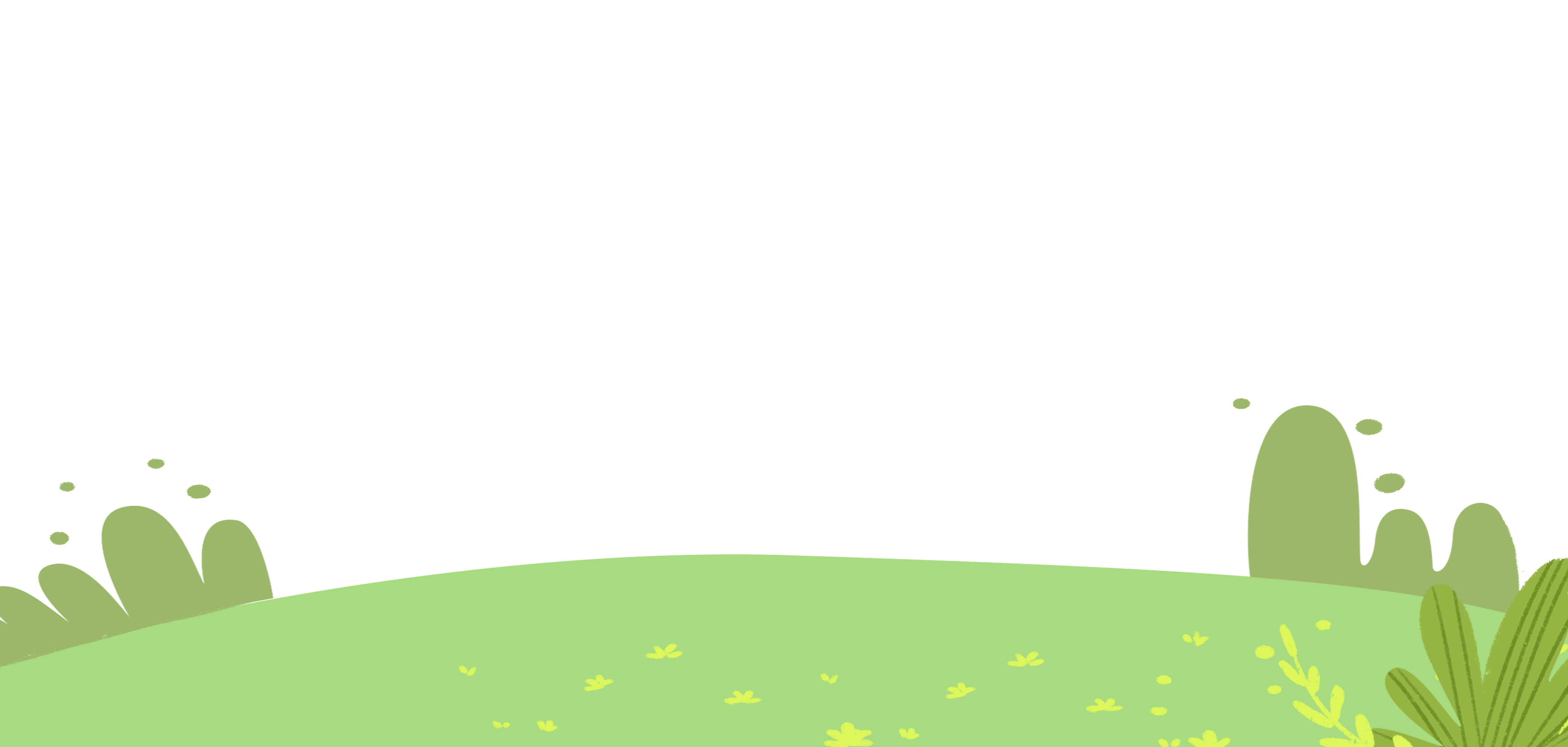 Nấm men có vai trò lên men tinh bột trong bột mì, tạo ra khí các-bô-níc giúp làm nở bánh mì.
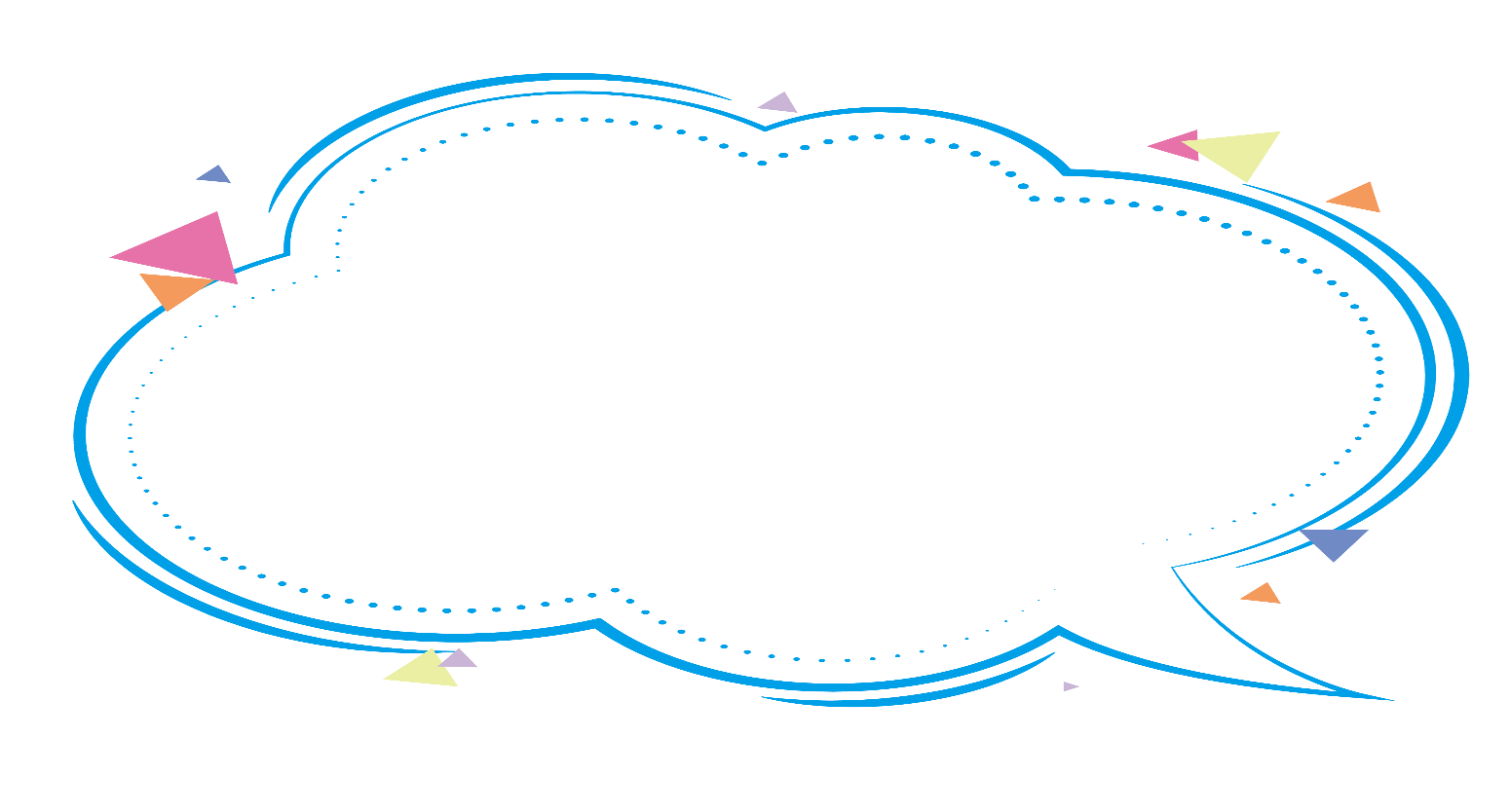 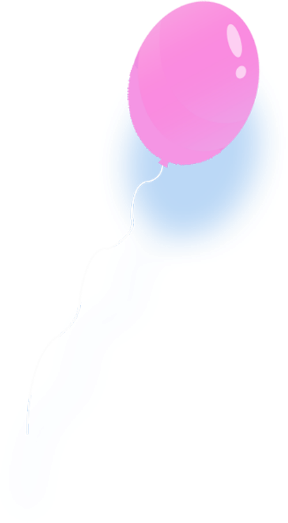 2. Giai đoạn ủ ở bước 3 có tác dụng gì?
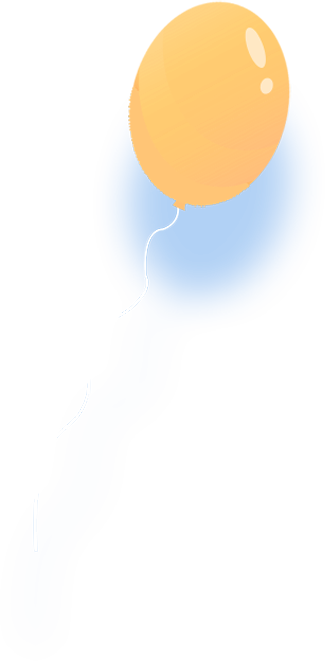 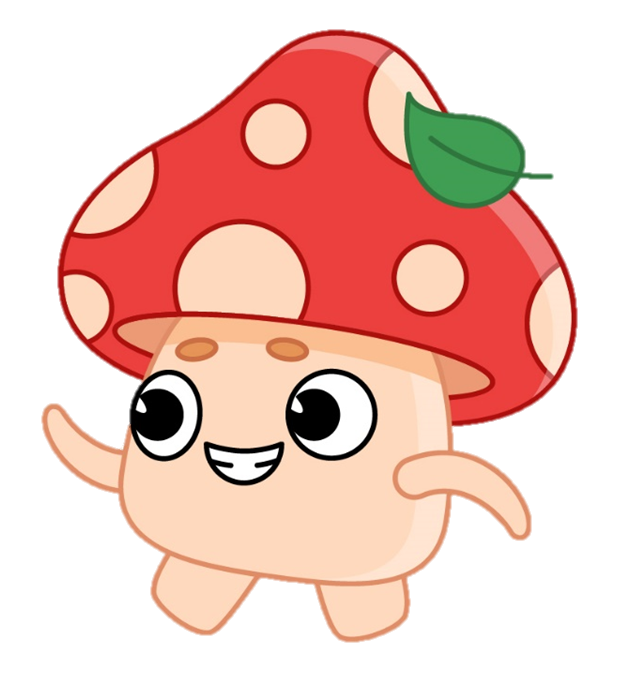 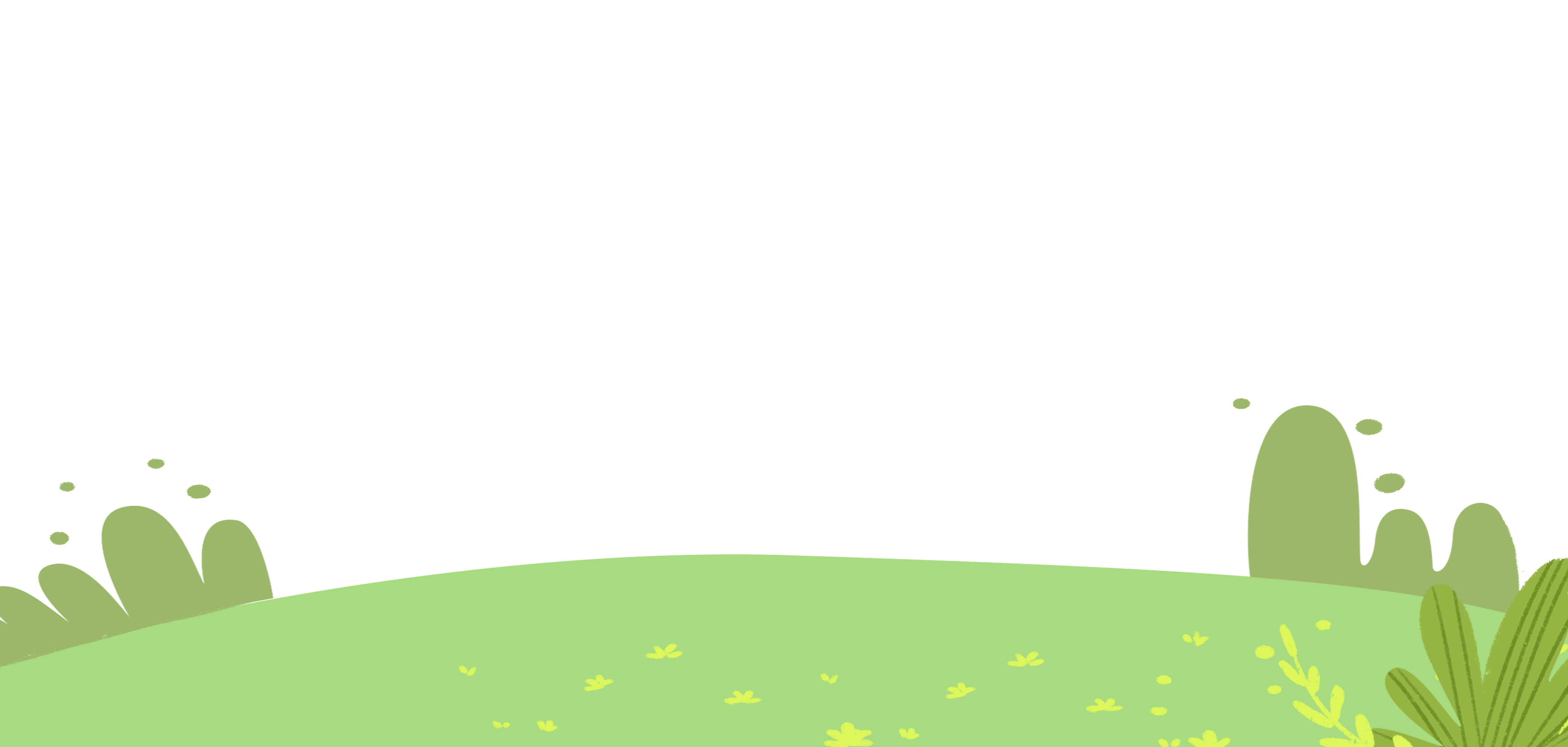 Tạo điều kiện thuận lợi cho cho nấm men hoạt động và lên men có chất bột đường.
Nêu tên các sản phẩm trong hình 6 và cho biết vai trò của nấm men trong việc tạo ra các sản phẩm đó.
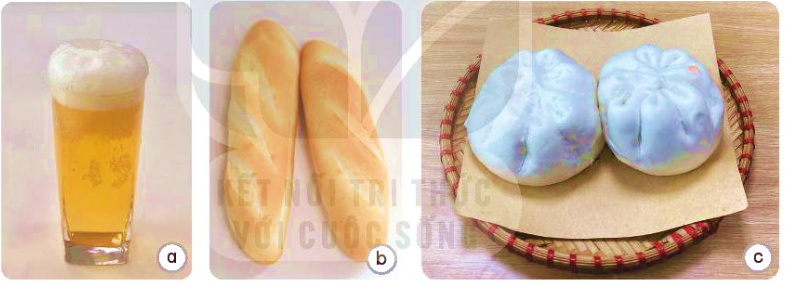 Hình 6
Nêu tên các sản phẩm trong hình 6 và cho biết vai trò của nấm men trong việc tạo ra các sản phẩm đó.
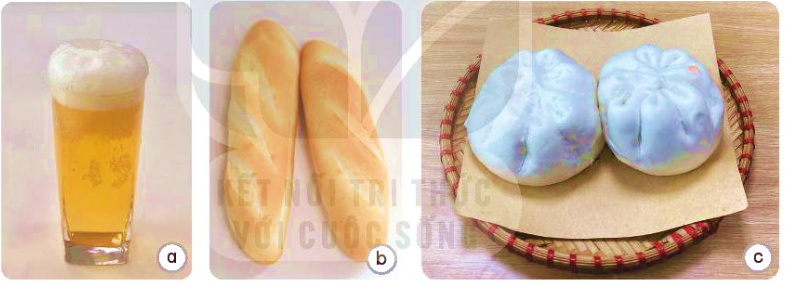 Nấm men hoạt động chủ yếu là lên men các chất bộ đường, giúp tạo ra các sản phẩm có giá trị cao.
Hình 6
Bánh bao
Bánh mì
bia
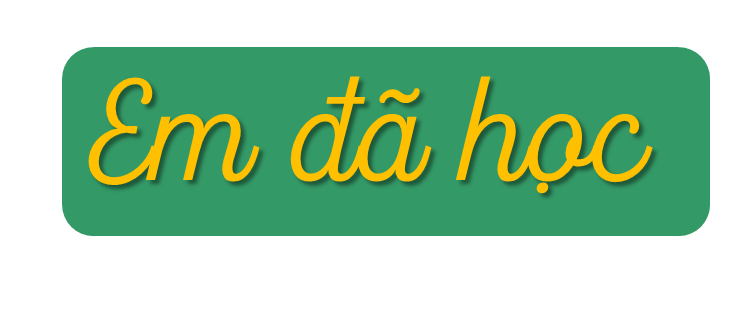 + Một số nấm được dùng làm thức ăn có hình dạng, màu sắc khác nhau. Ví dụ: nấm hương, mộc nhĩ, nấm sò, nấm kim châm,…
+ Nấm men được ứng dụng rộng rãi trong chế biến thực phẩm nhằm tạo ra các sản phẩm lên men như bánh mì, rượu, bia,…
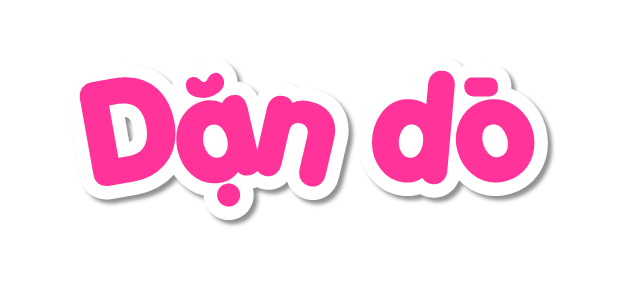 - Chia sẻ bài học với mọi người.
- Chọn được nấm để làm nấm ăn.
- Dùng nấm men để làm một số loại bánh như bánh bao, bánh mì,…
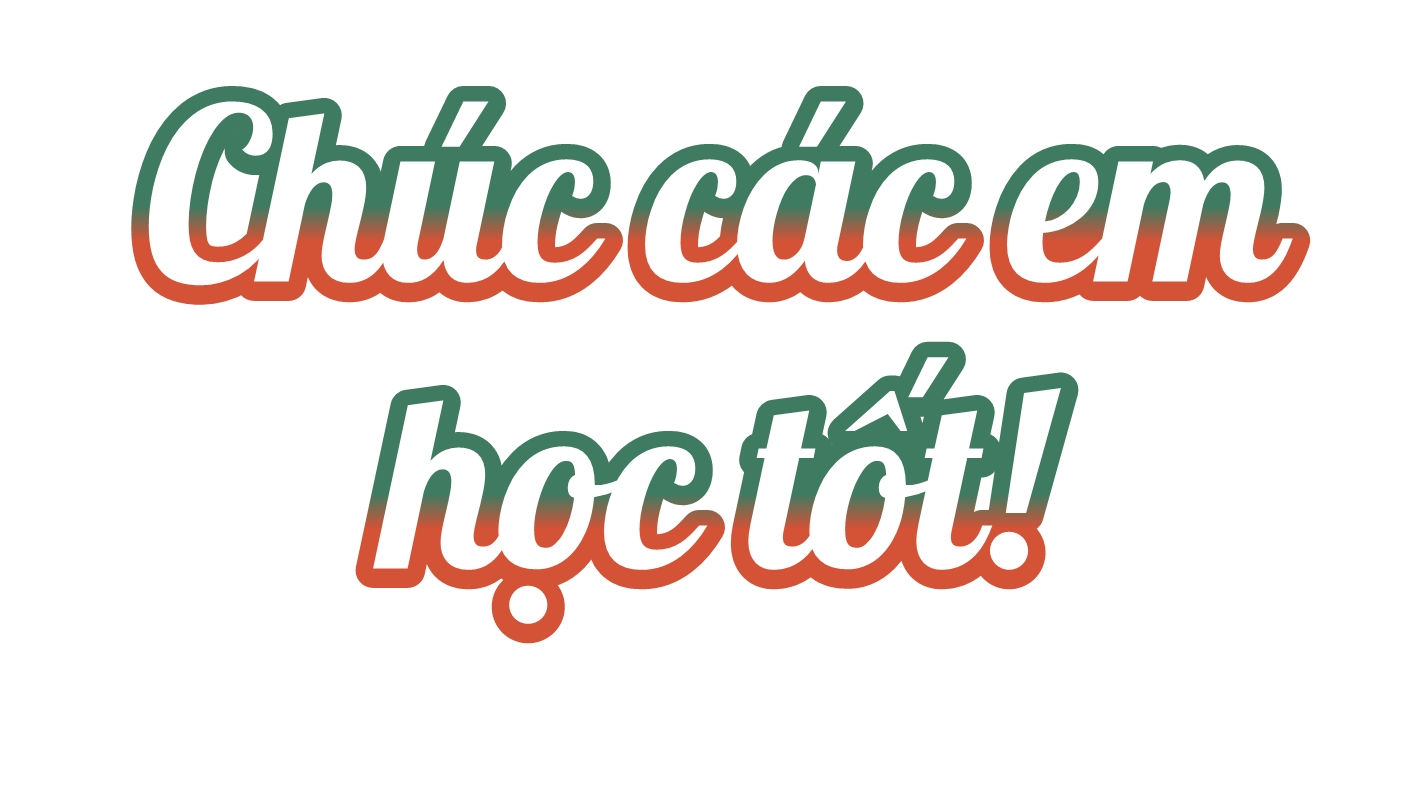 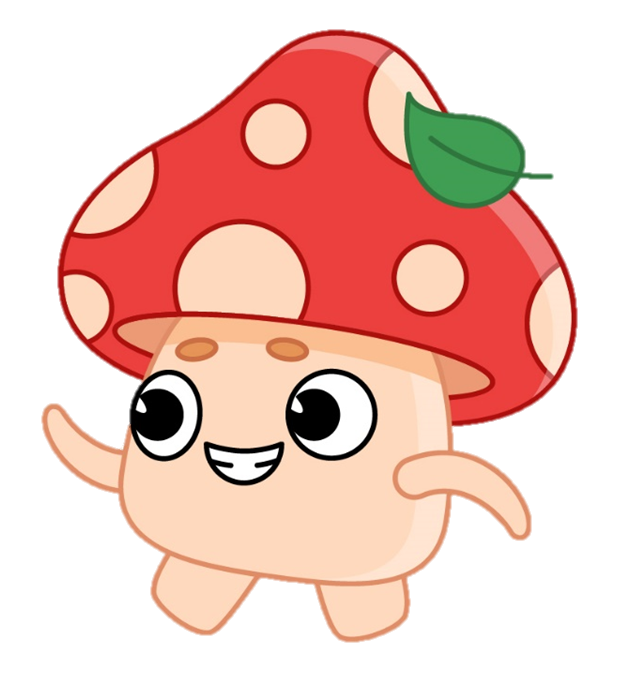